Министерство образования РМ
Портфолио Лямзиной Натальи Петровны, 
     воспитателя МАДОУ «Детский сад №82 комбинированного вида»
                                                  г.о. Саранск
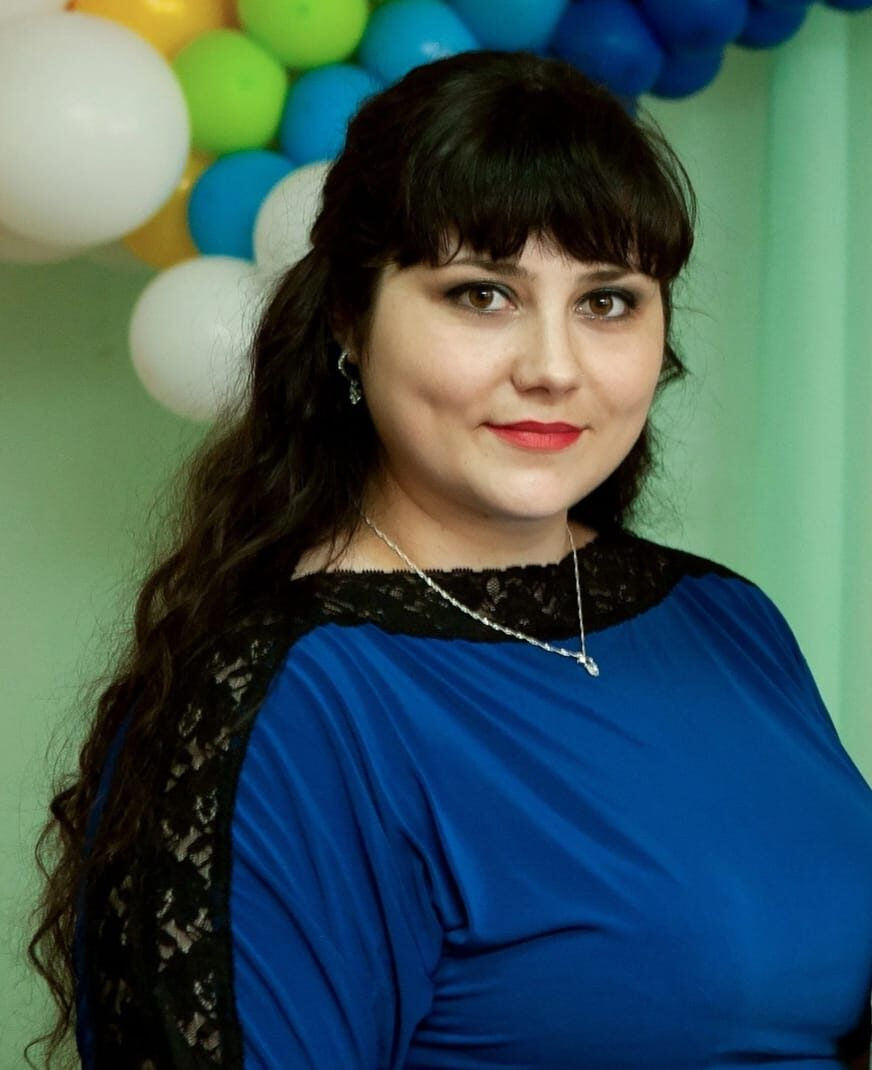 Дата рождения: 04.09.1992 г.
Профессиональное образование: высшее, 30.06.2020 г. МГПИ   им .М. Е. Евсевьева. Бакалавр по направлению подготовки Педагогическое образование.
Стаж педагогической работы (по специальности): 
2 года 6 месяцев.
Общий трудовой стаж: 9 лет
Квалификационная категория: нет
Дата последней аттестации:
Занимаемая должность: воспитатель
Наличие собственного инновационного педагогического опыта
Лямзиной Натальи Петровны, 
     воспитателя  МАДОУ «Детский сад №82 комбинированного вида»   г о. Саранск
«Нравственно-патриотическое воспитание дошкольников через ознакомление с родным краем».

    http://ds82sar.schoolrm.ru/
Участие в инновационной деятельности
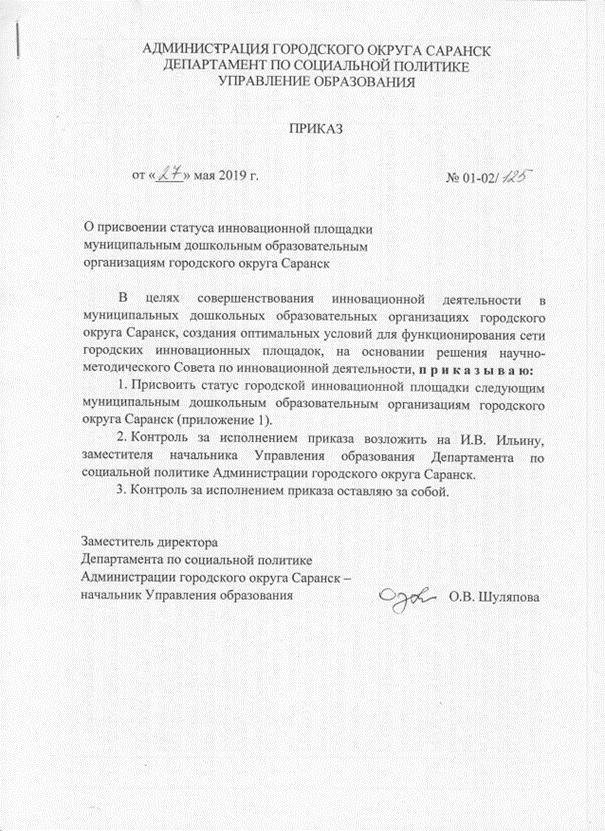 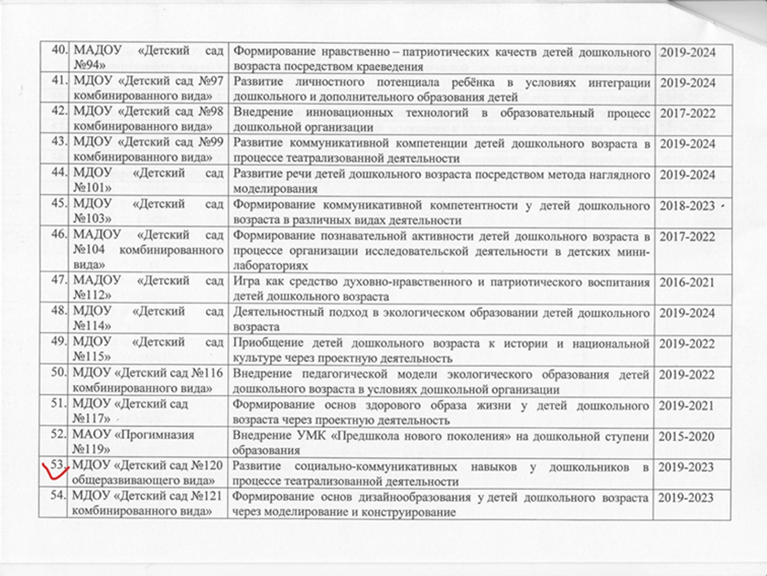 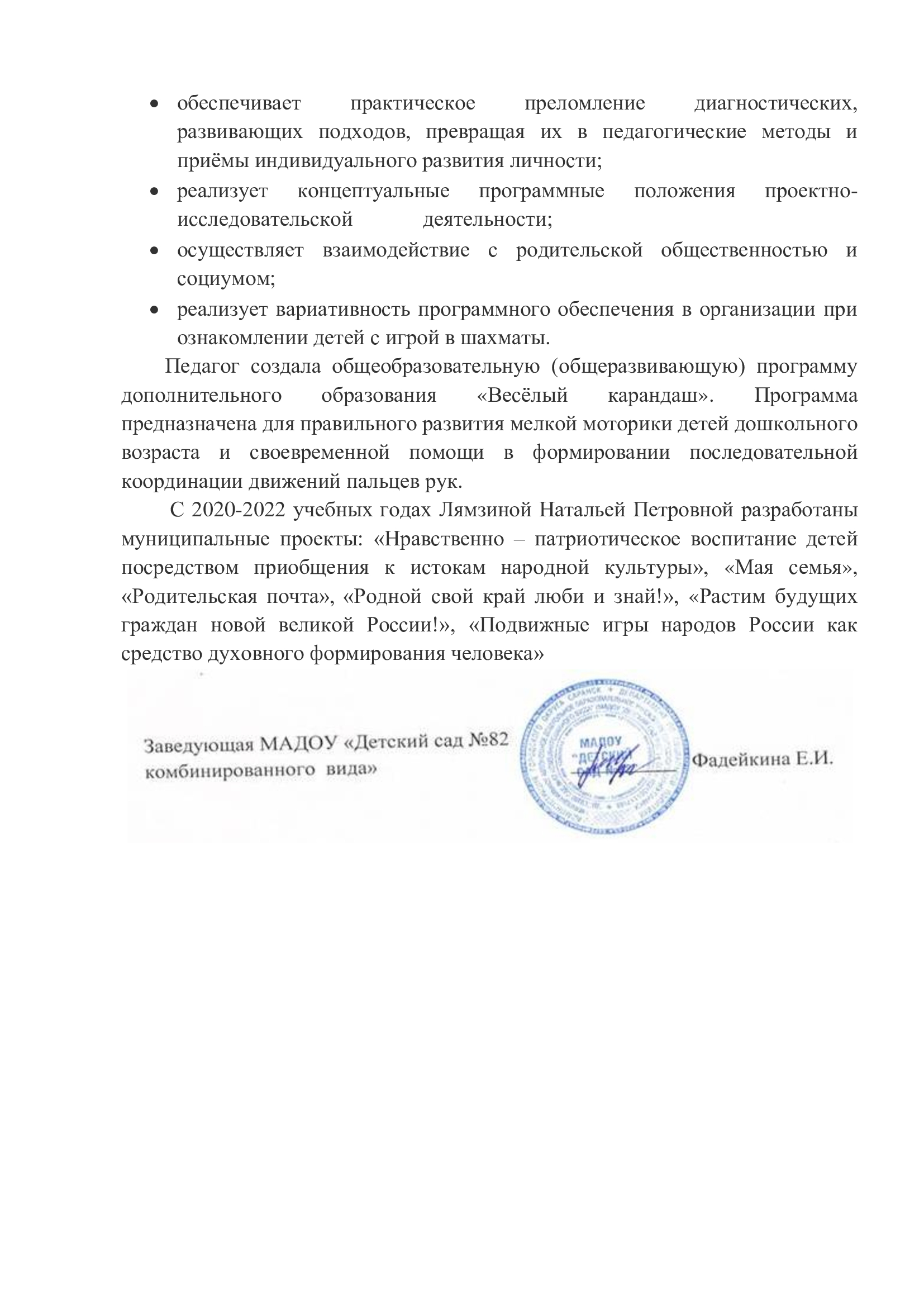 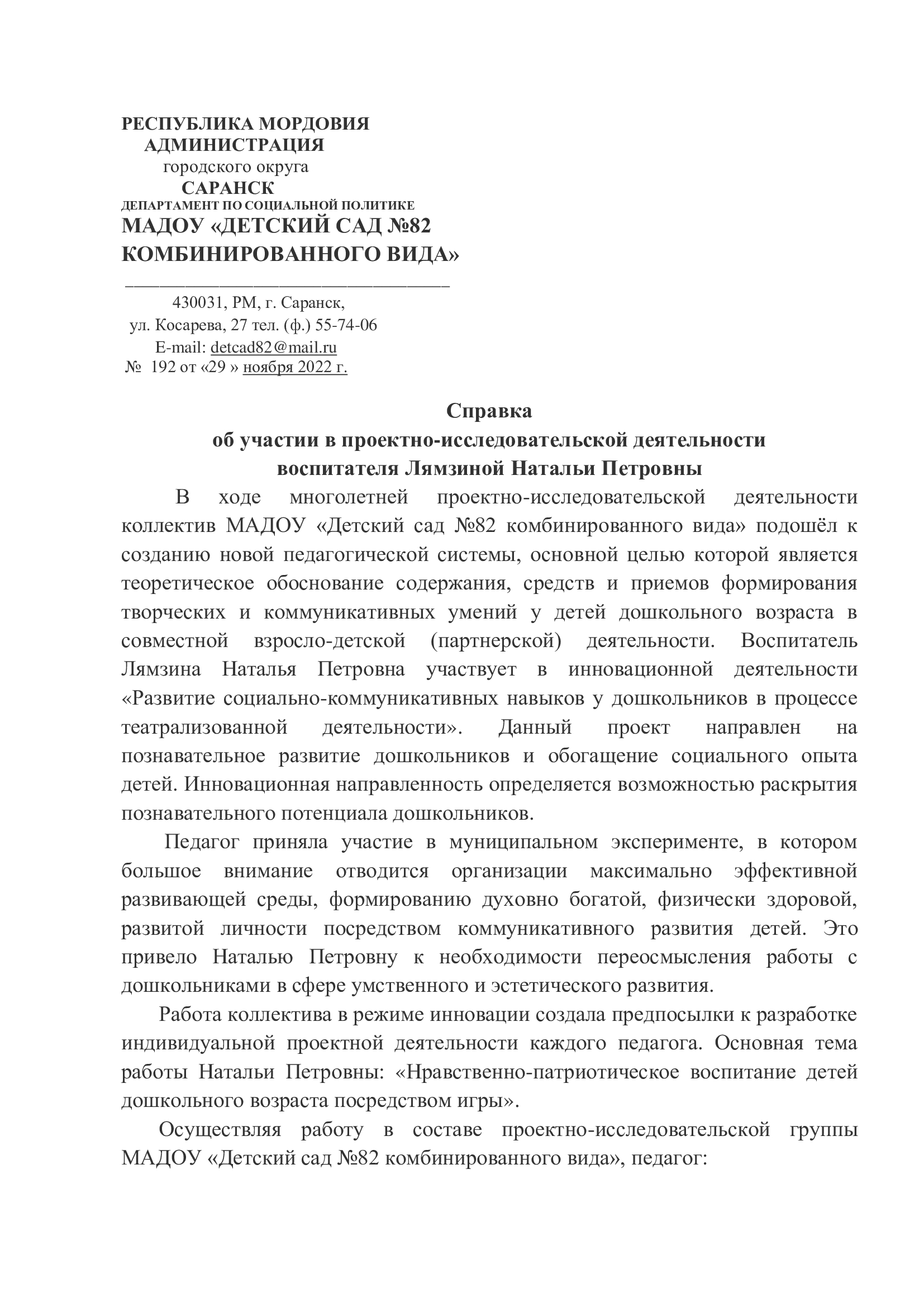 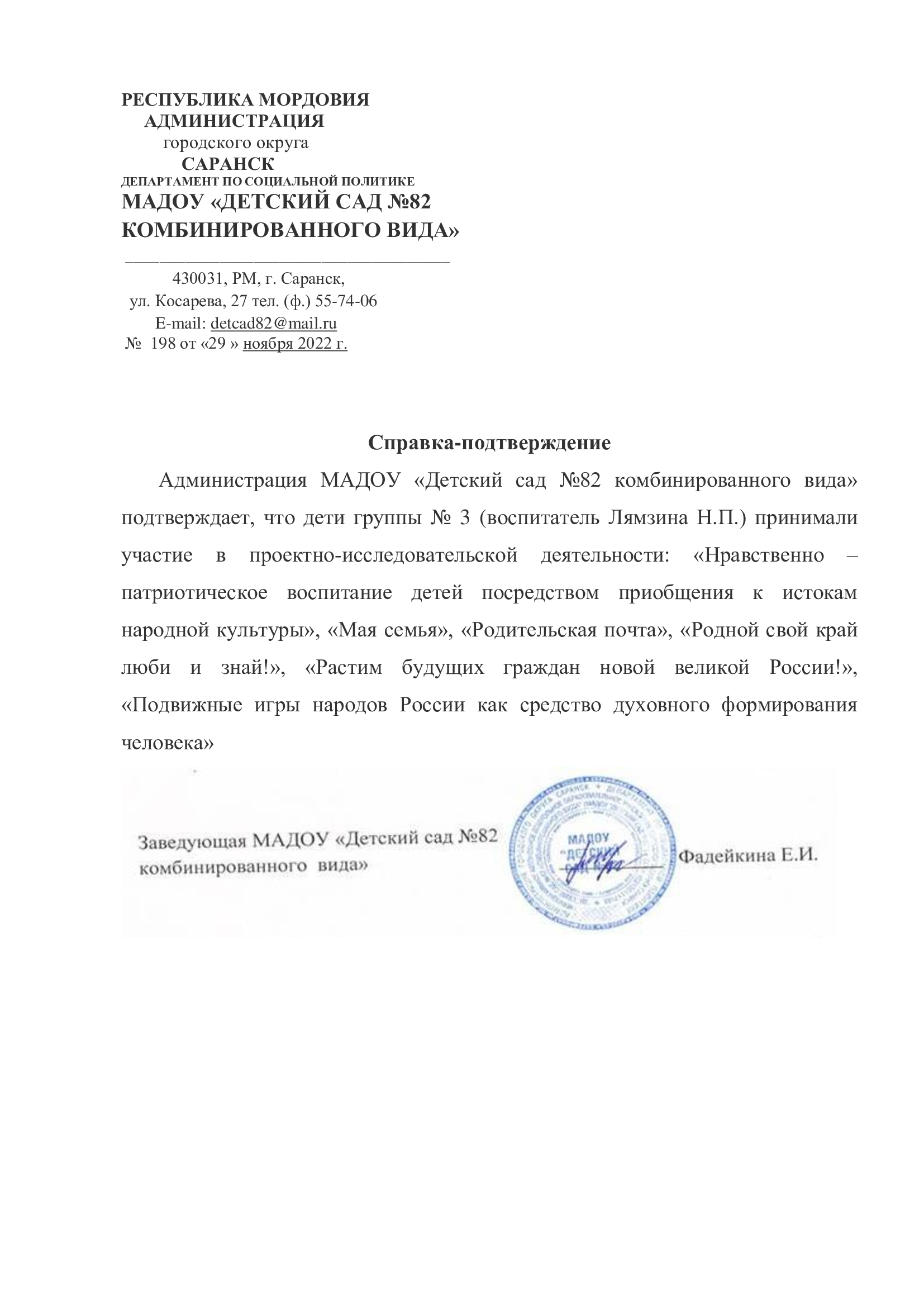 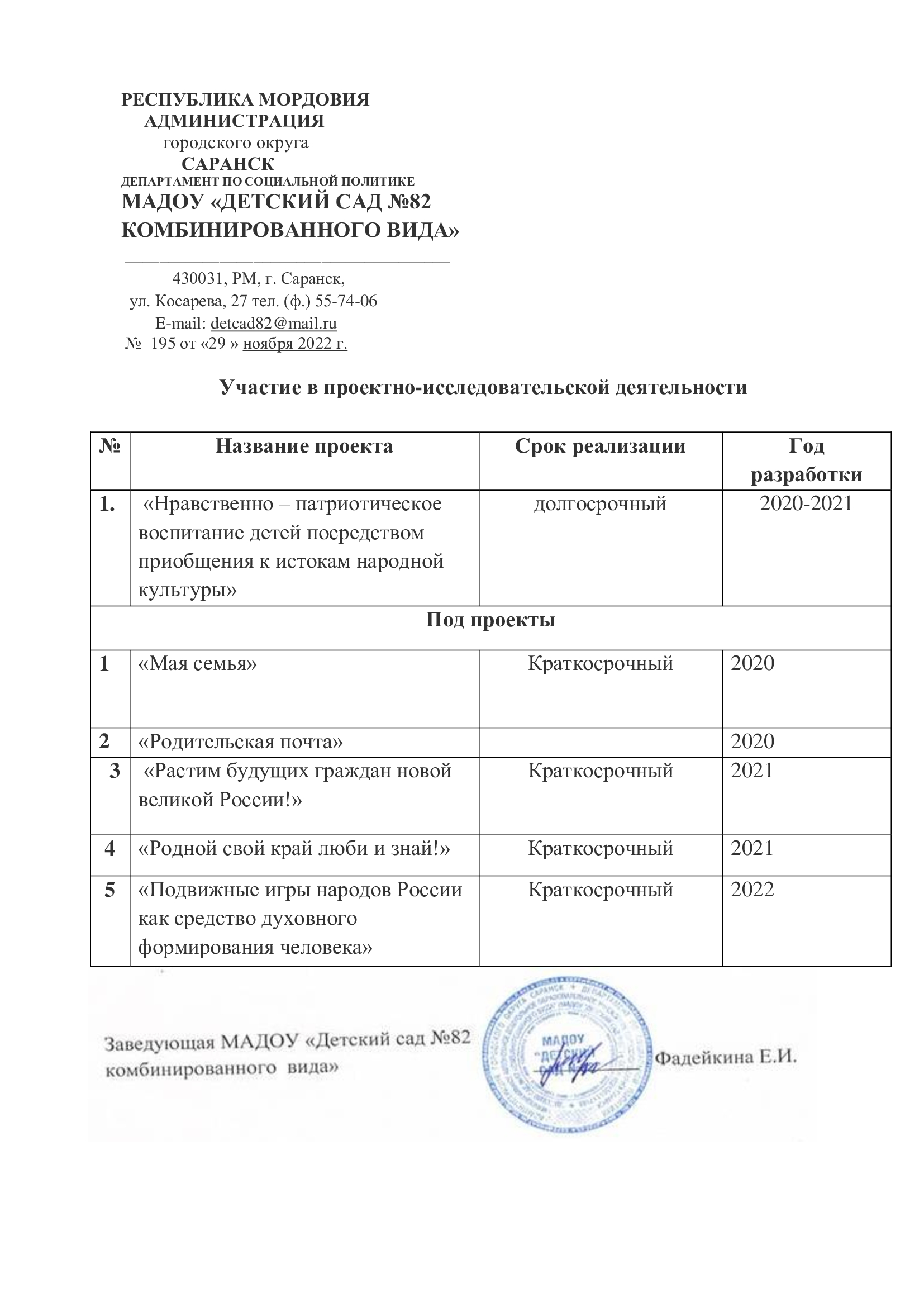 Наличие публикаций, включая -  интернет публикации
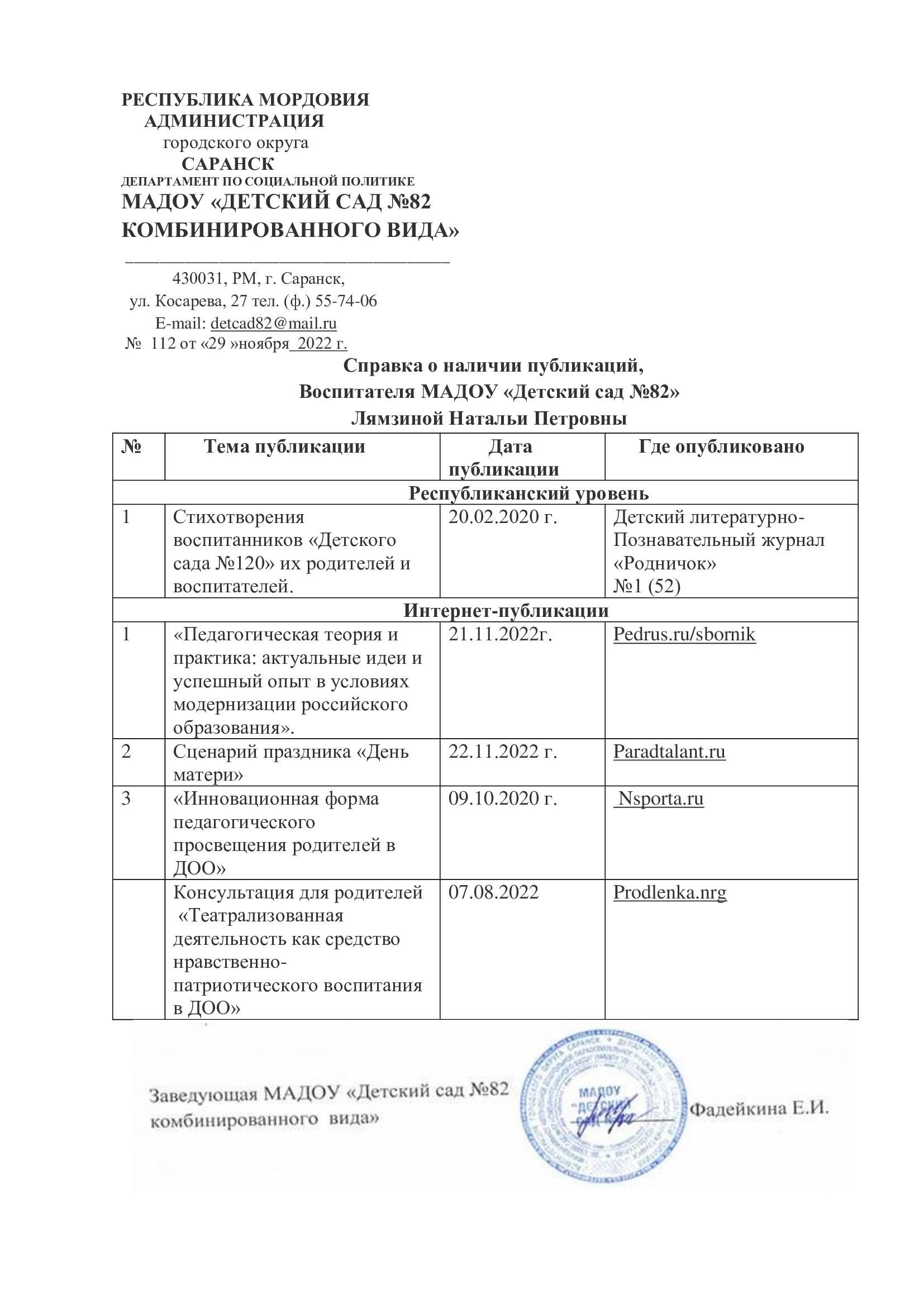 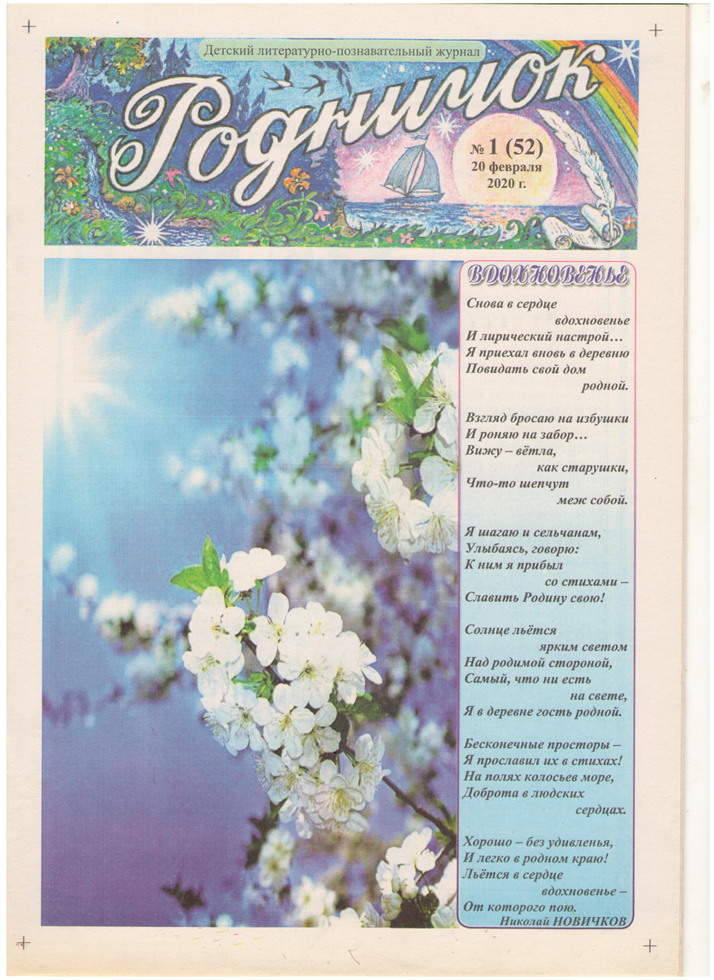 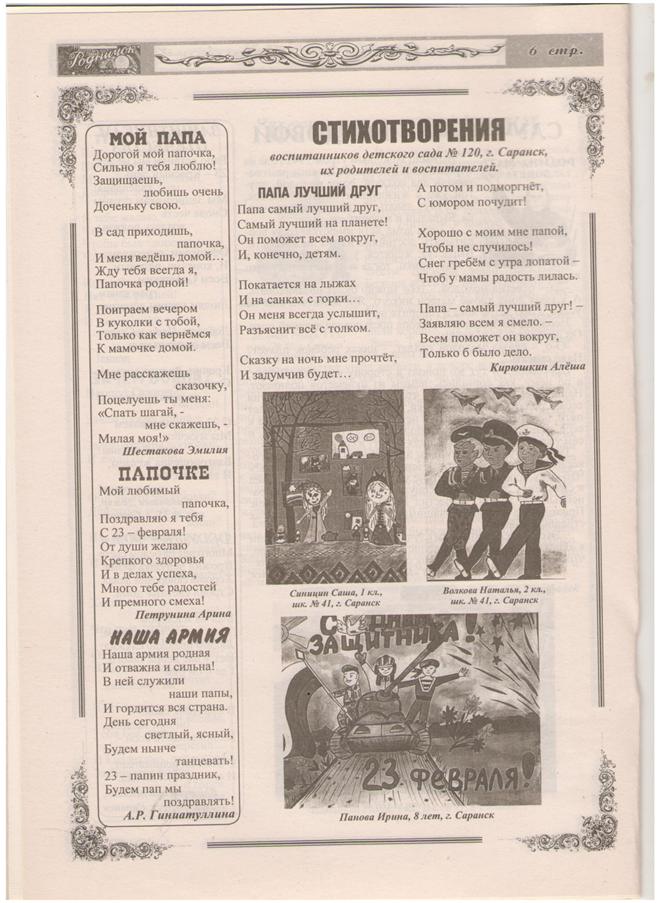 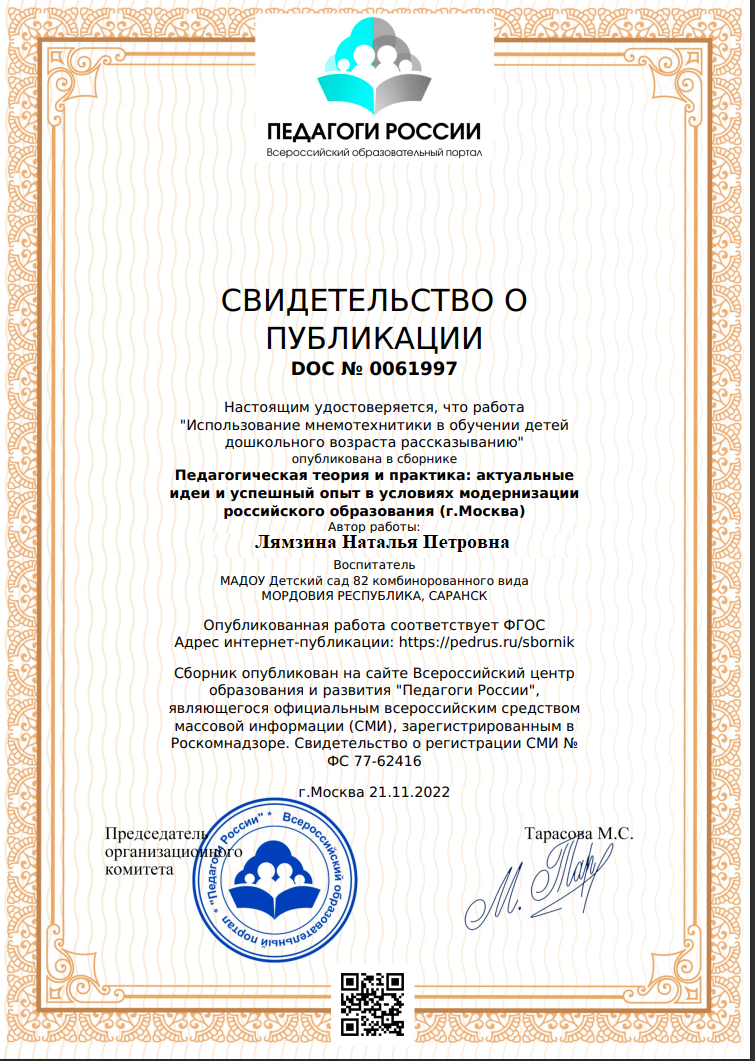 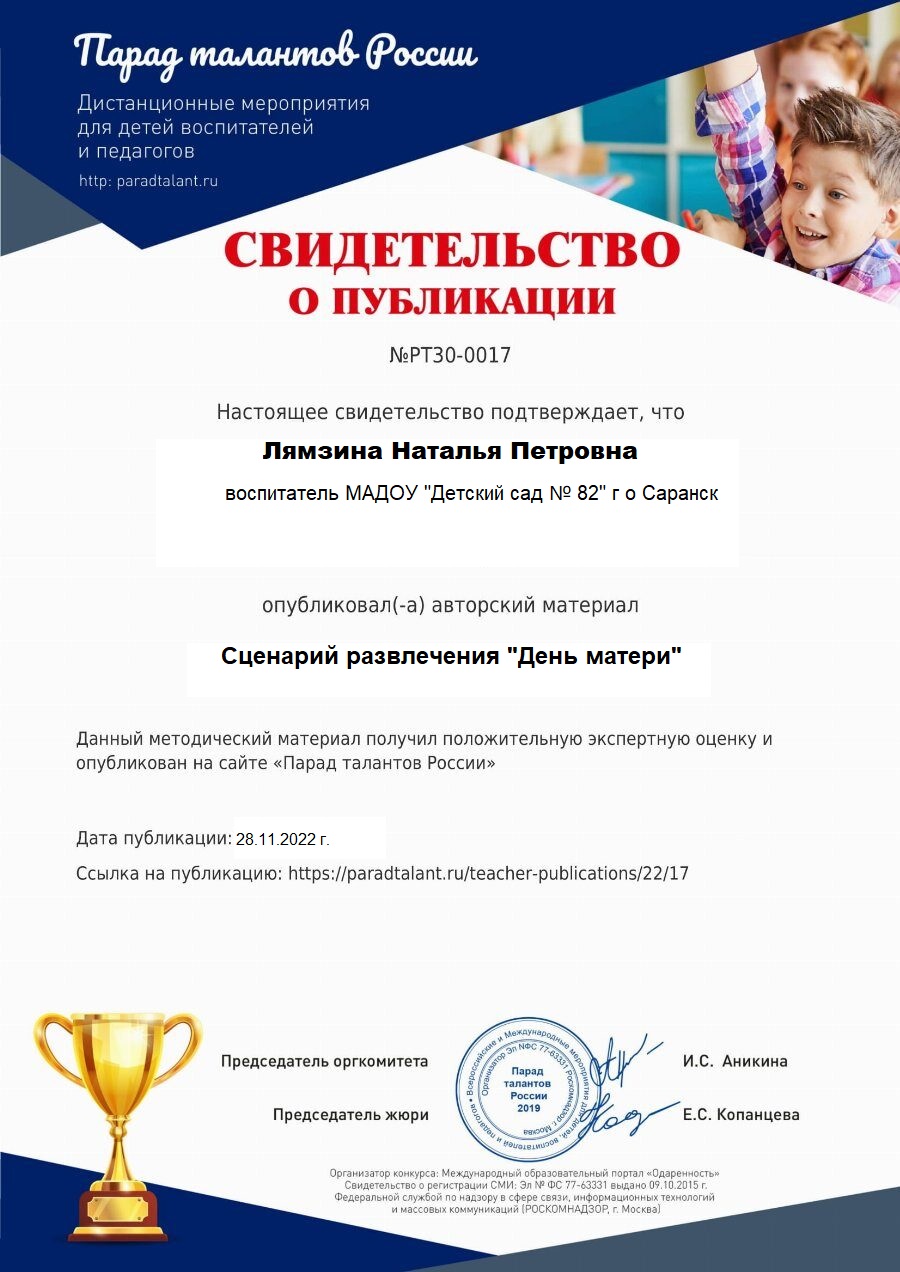 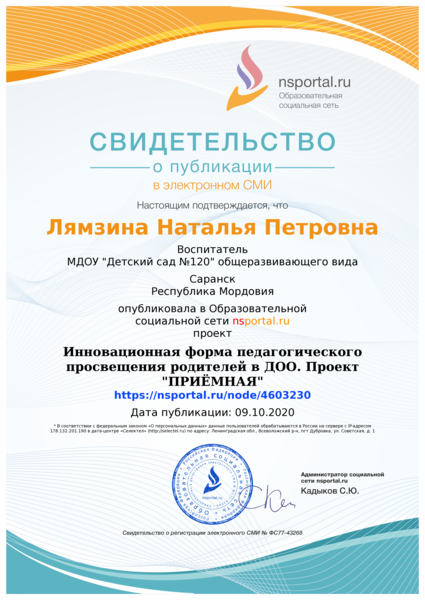 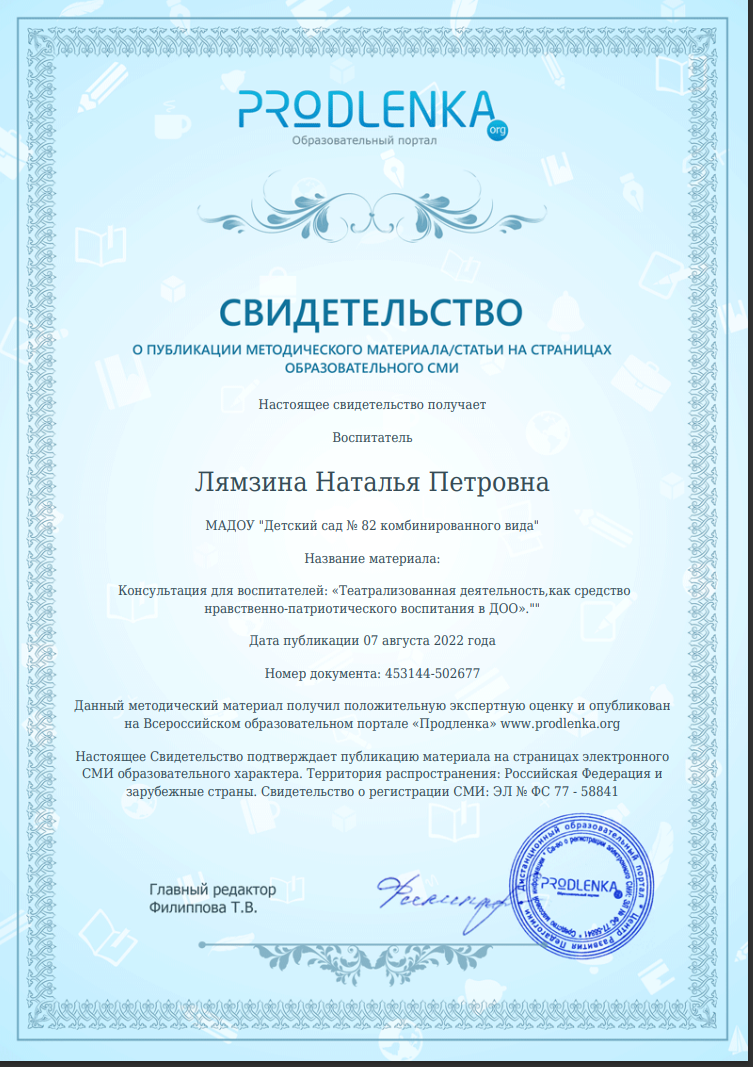 Результаты участия воспитанников в конкурсах, выставках,        
                  турнирах, соревнованиях, акциях, фестивалях
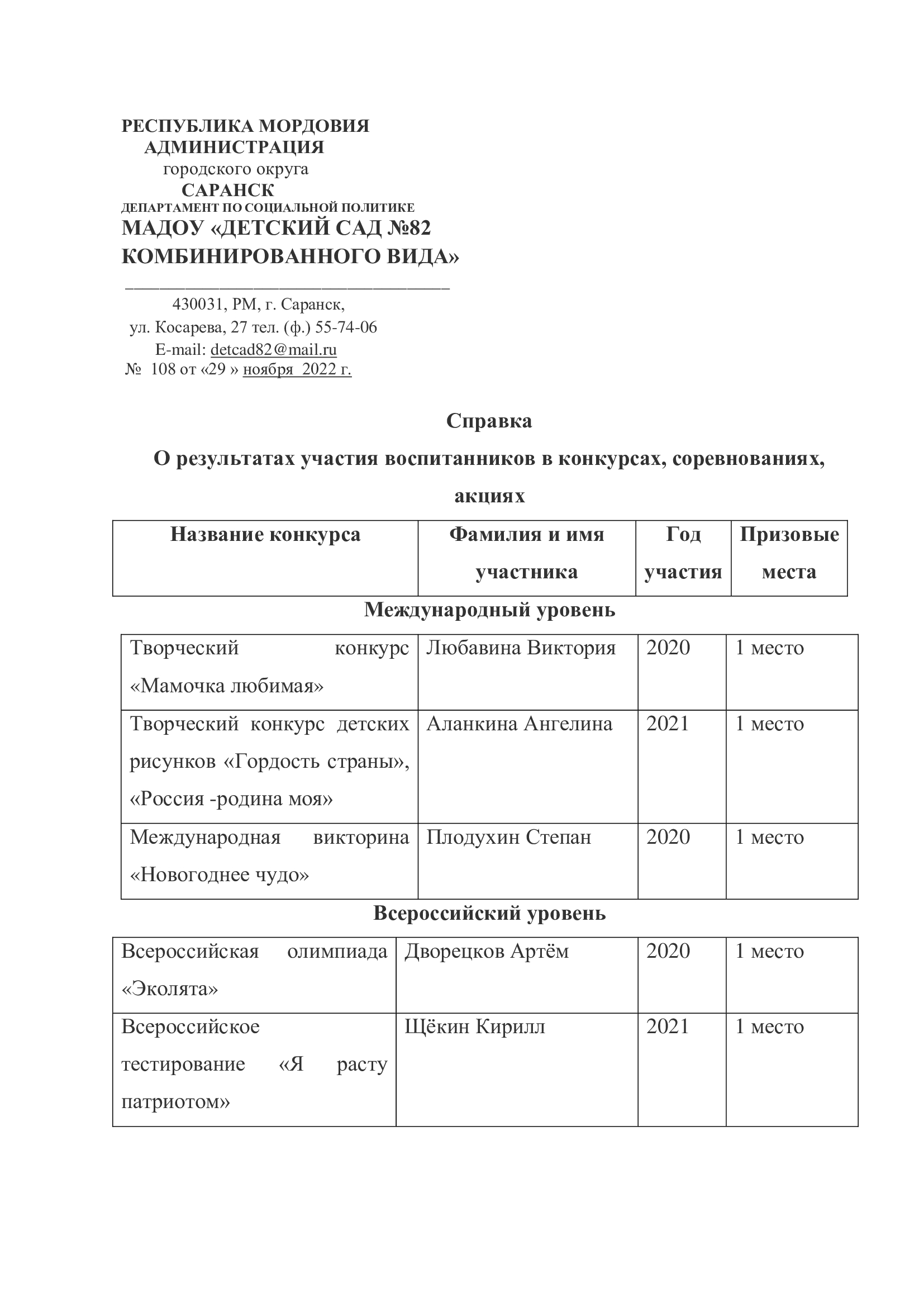 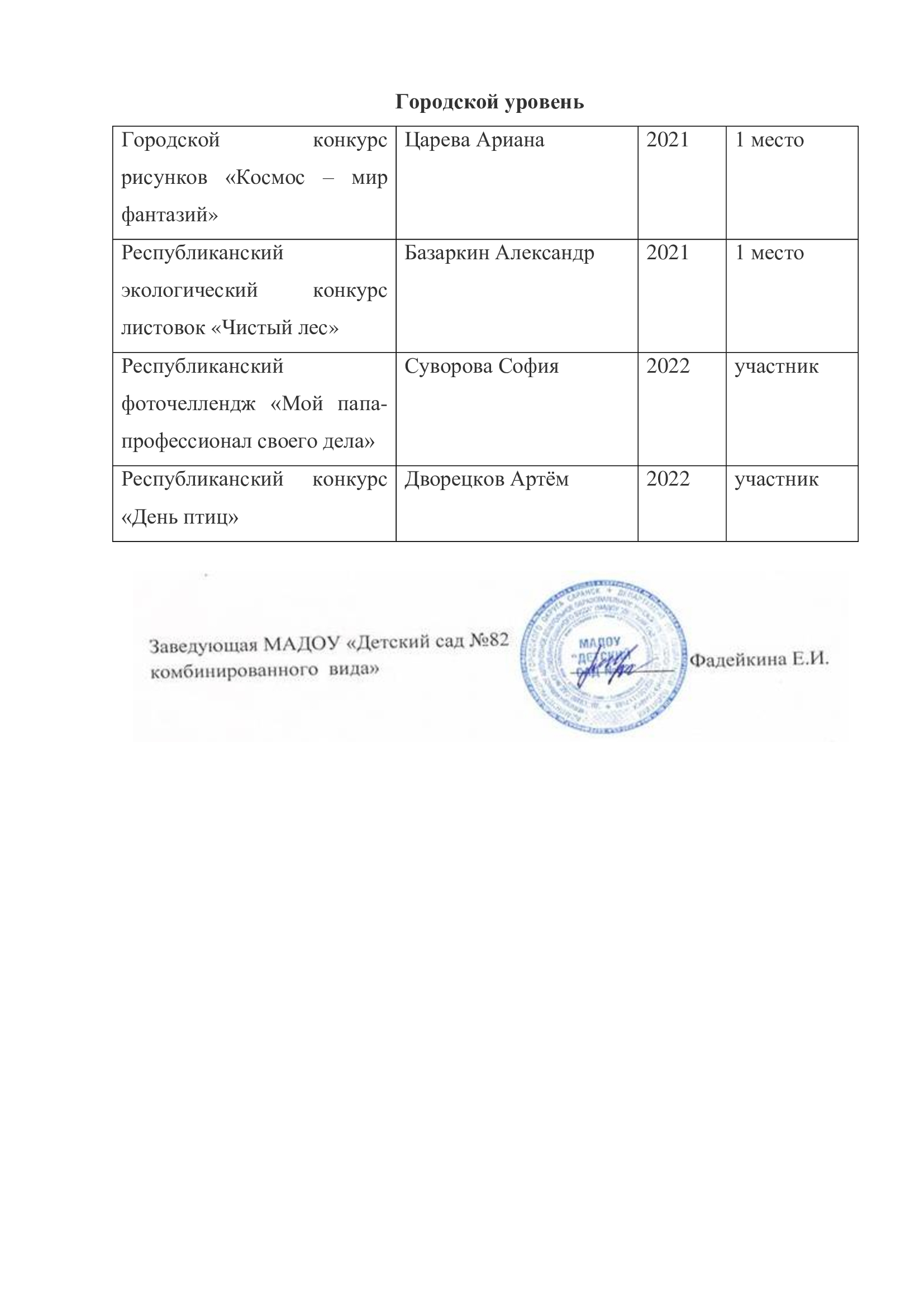 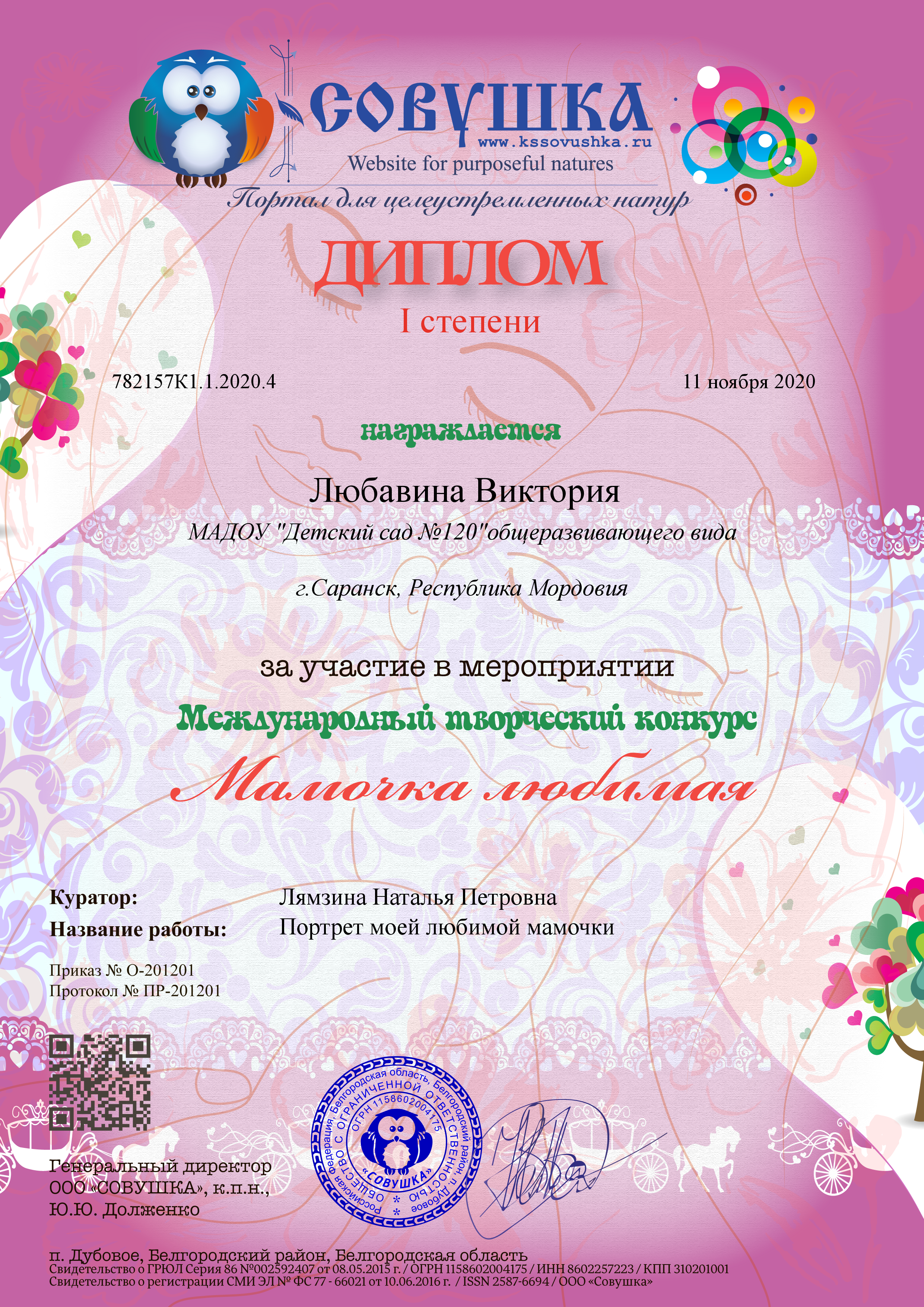 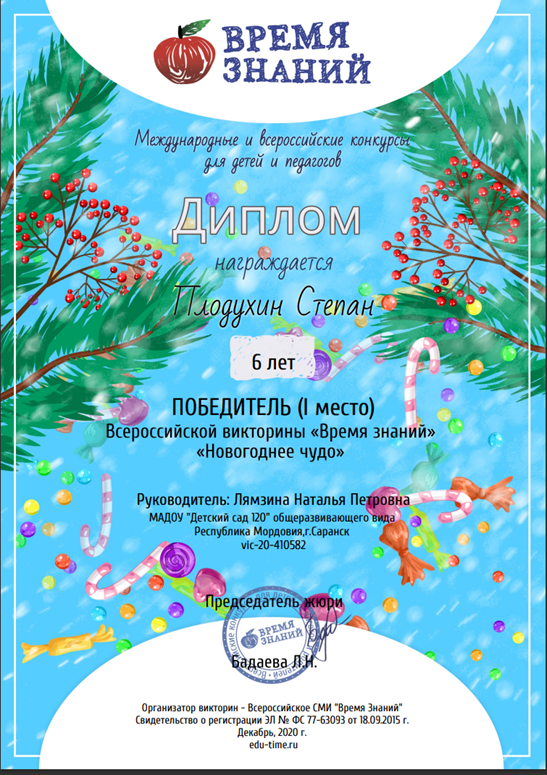 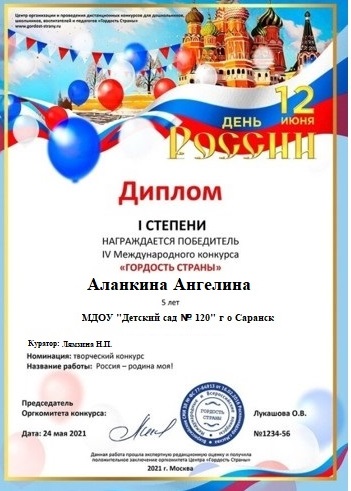 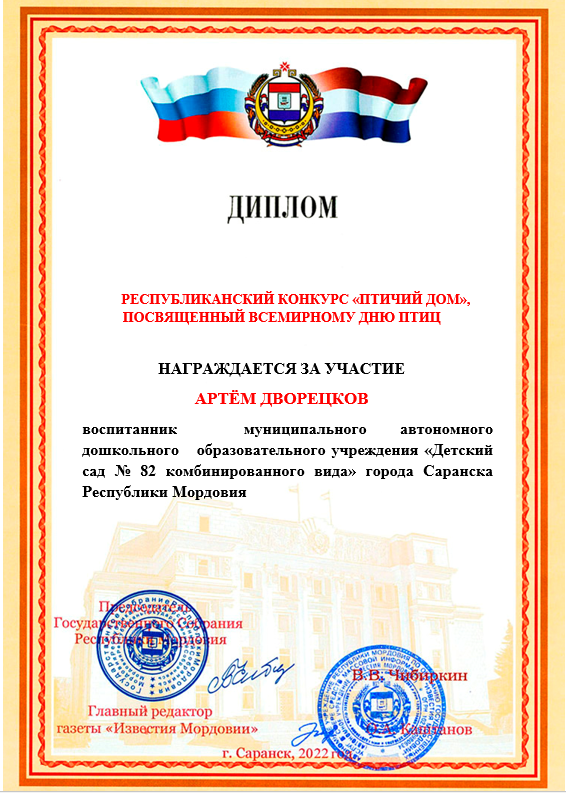 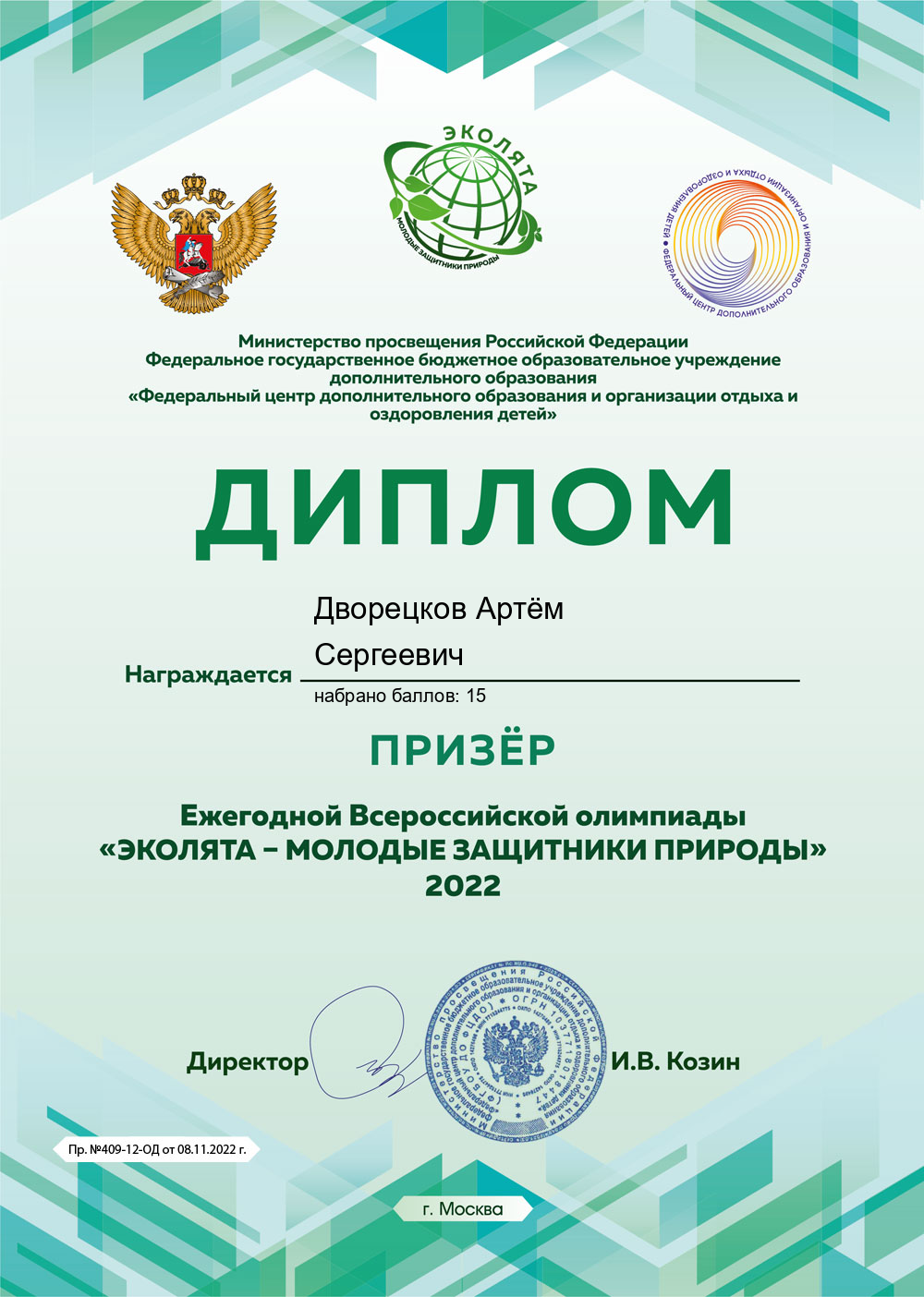 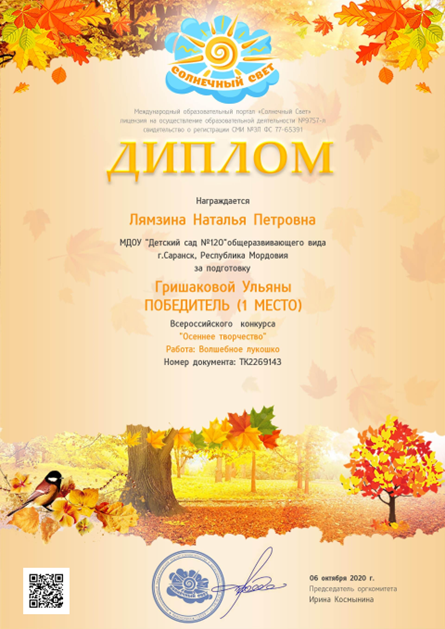 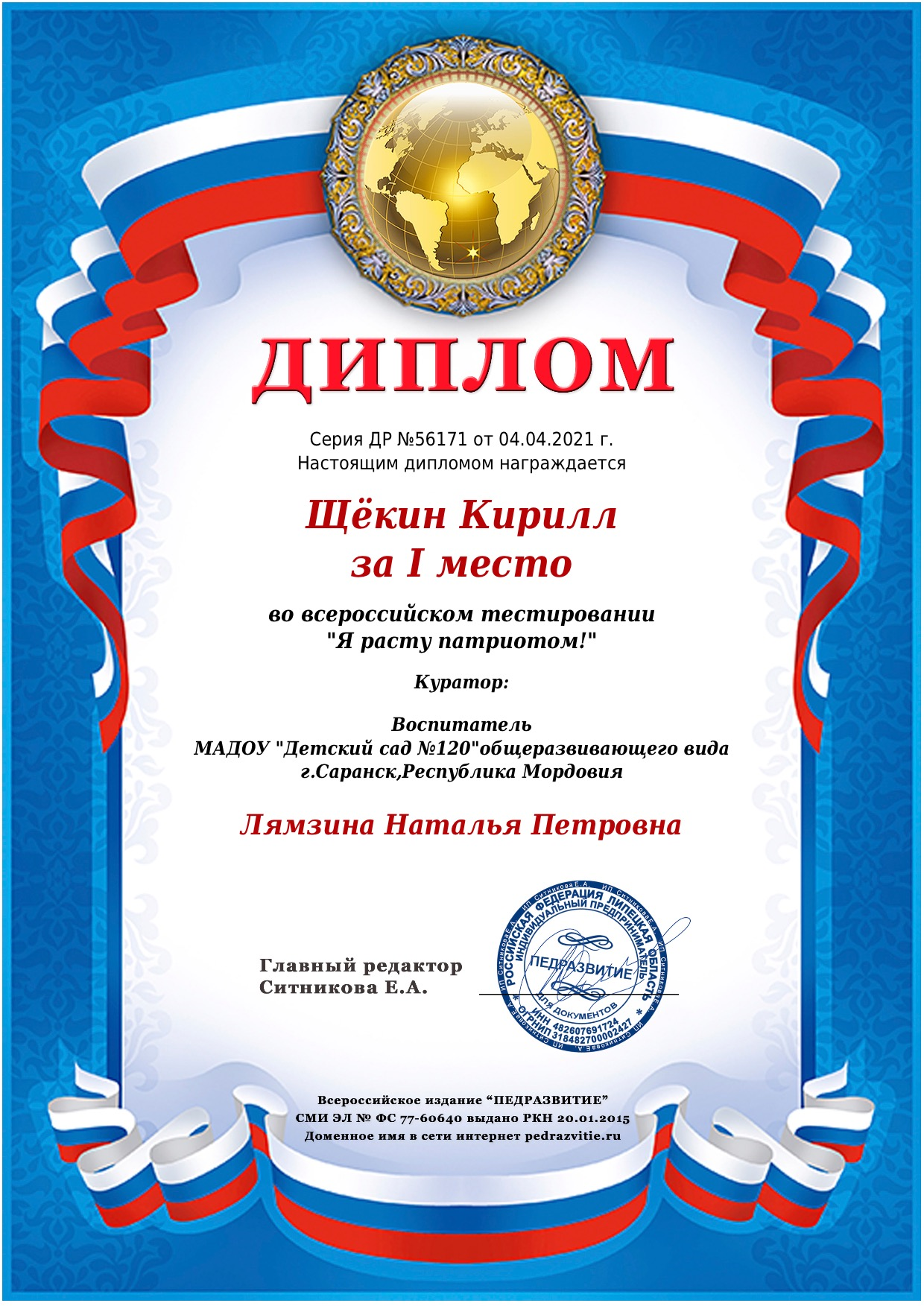 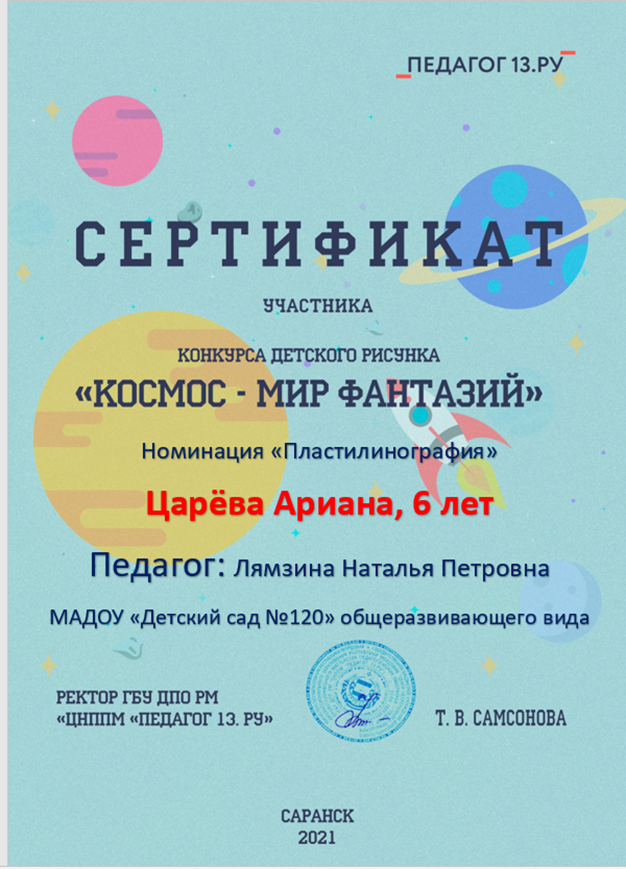 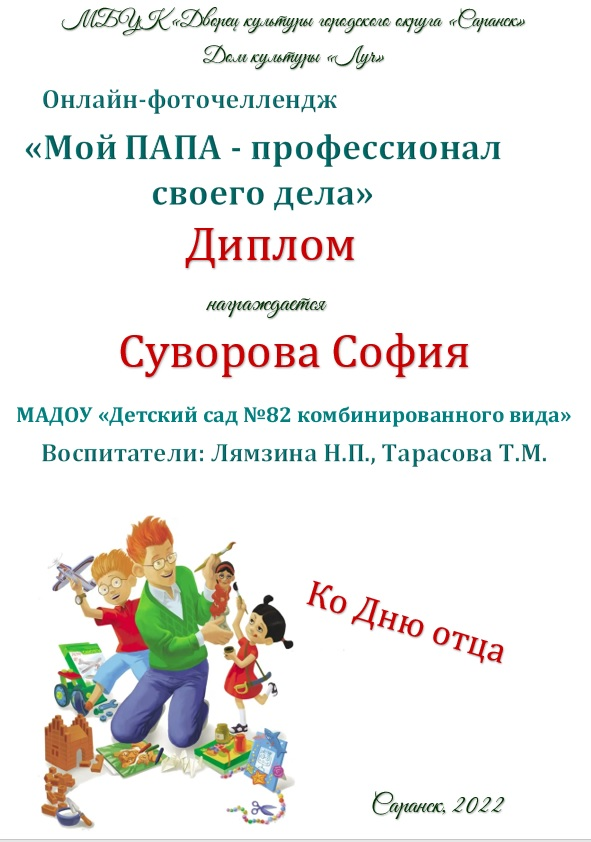 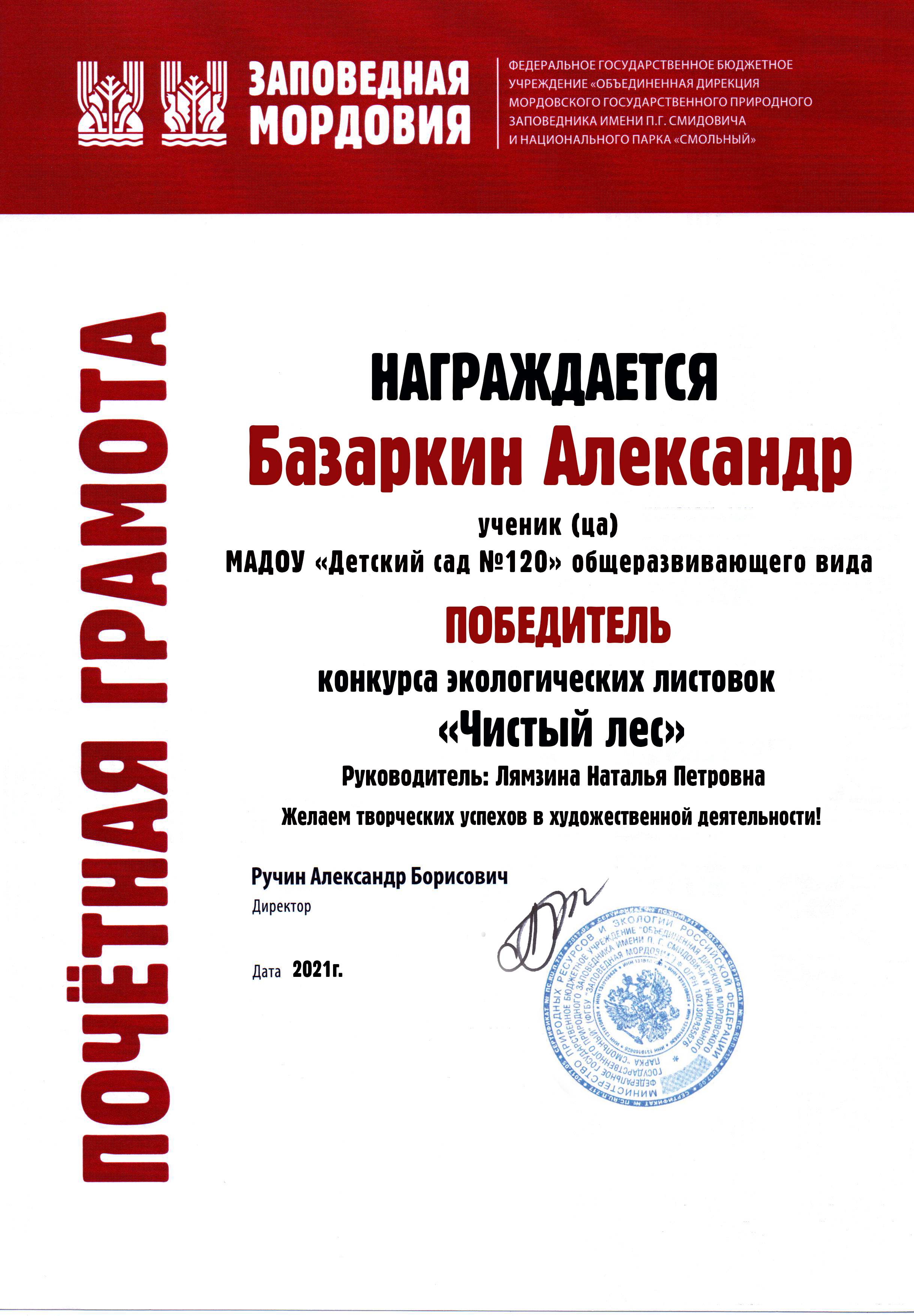 Наличие авторских программ, методических пособий
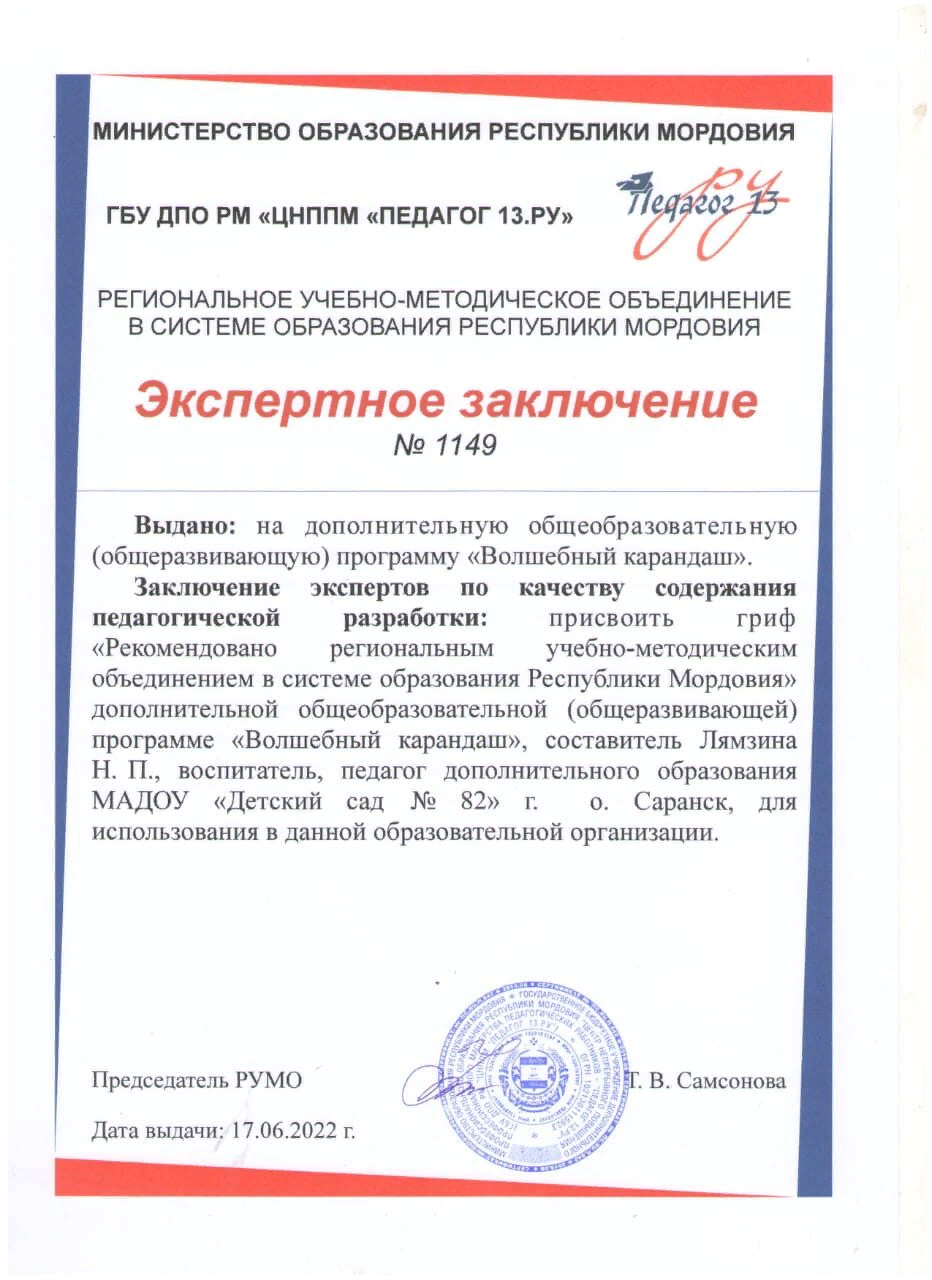 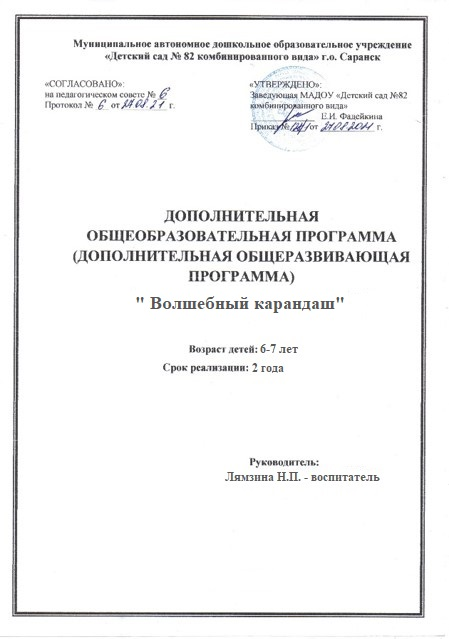 Выступления на научно – практических конференциях,    
                  семинарах; проведение открытых занятий,
                                   мастер-  классов, мероприятий
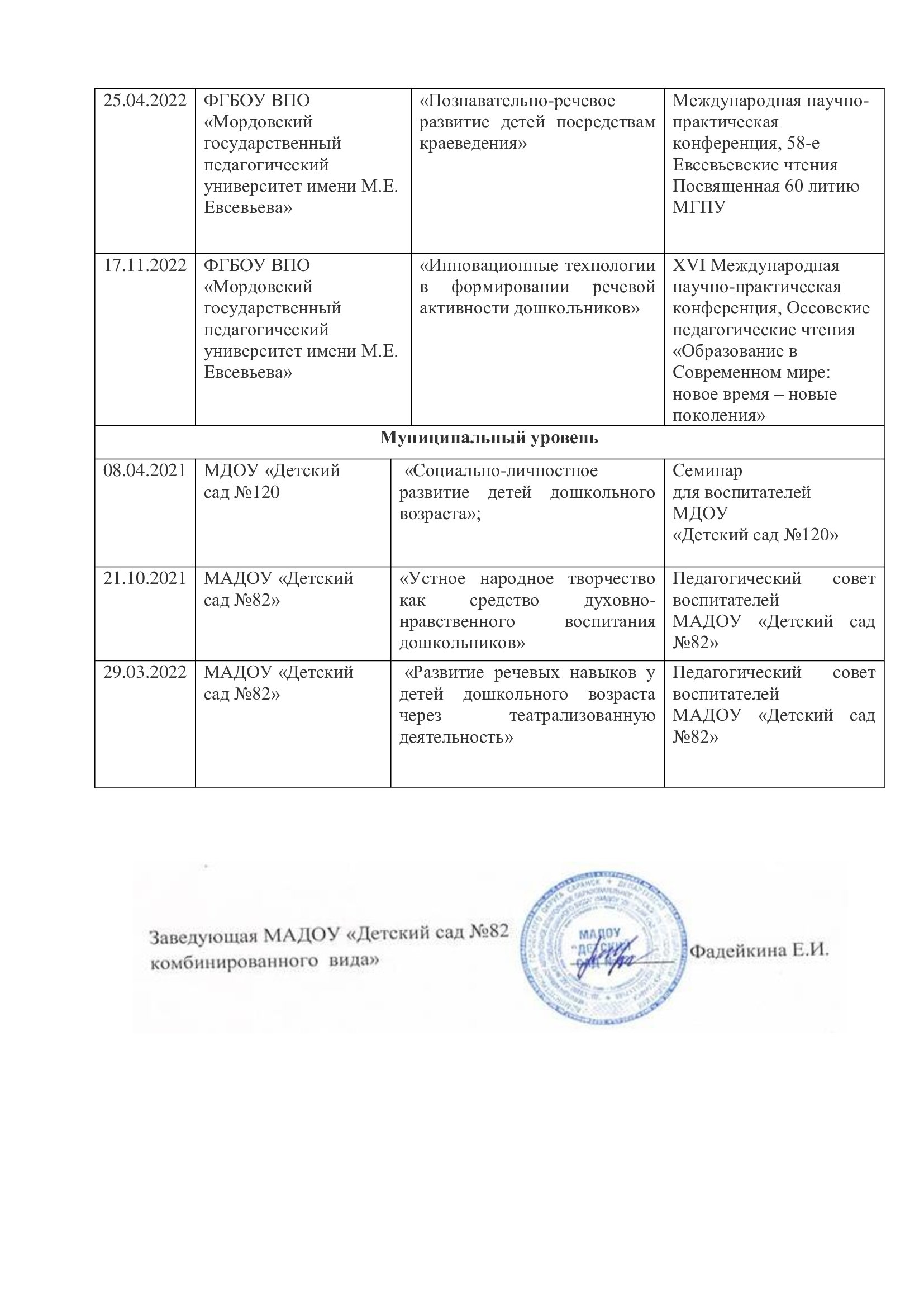 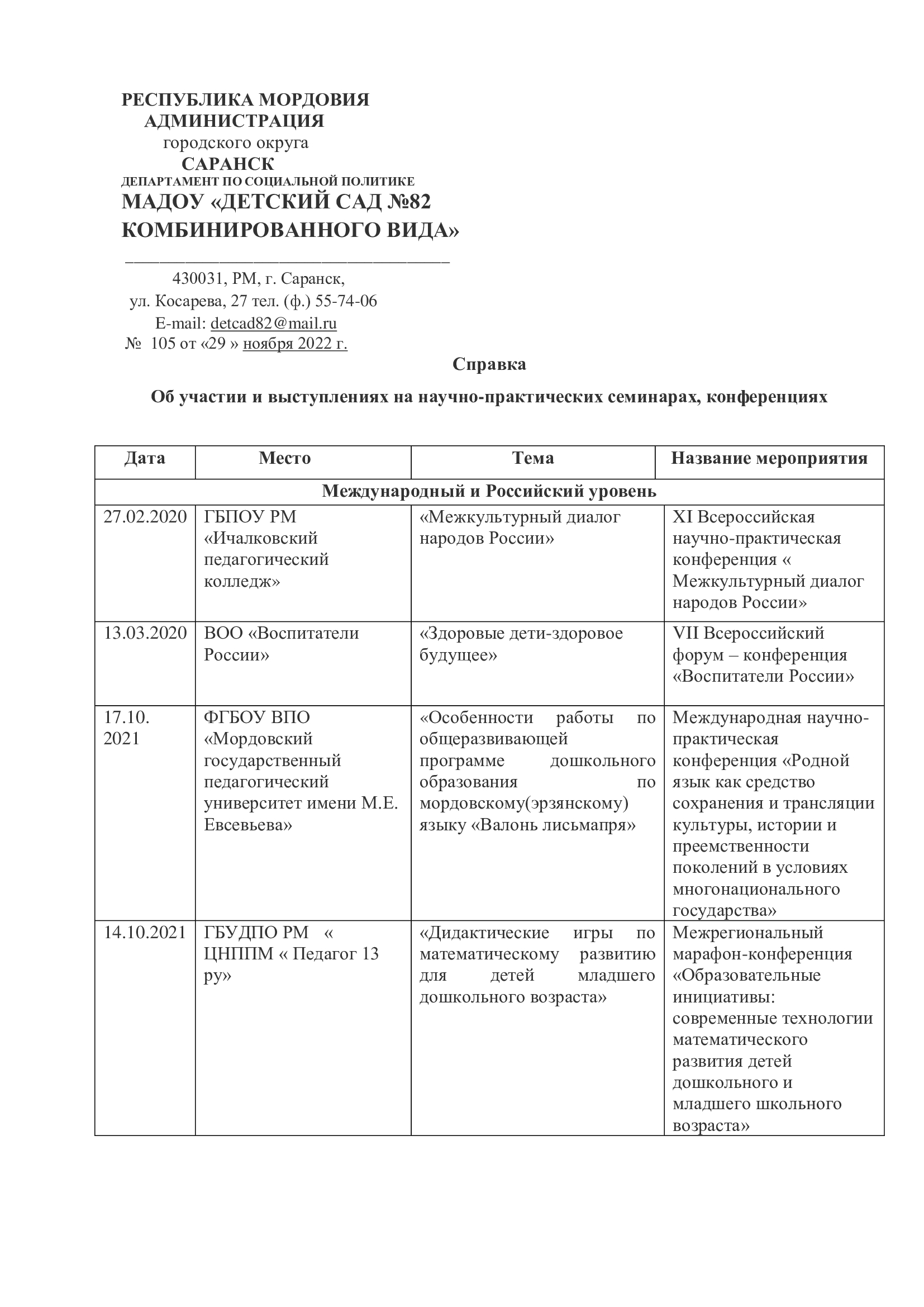 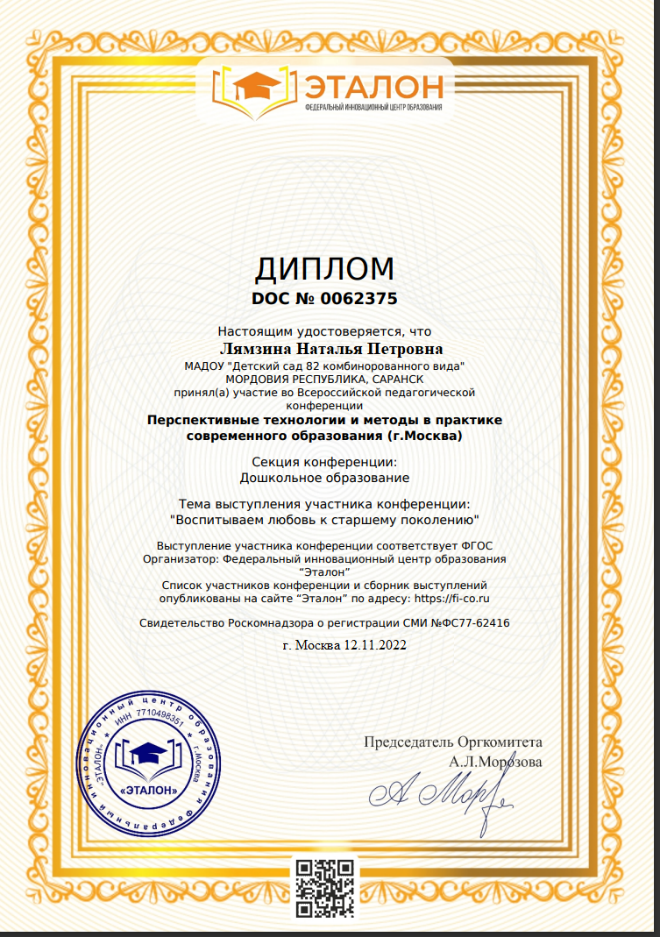 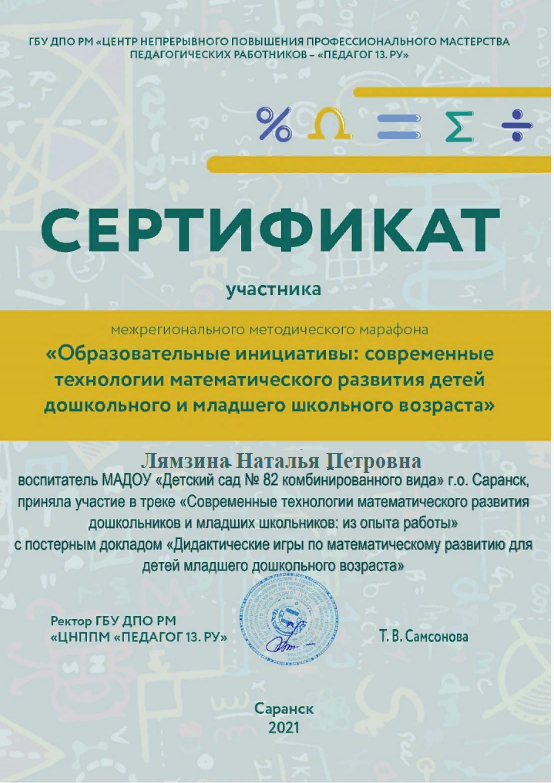 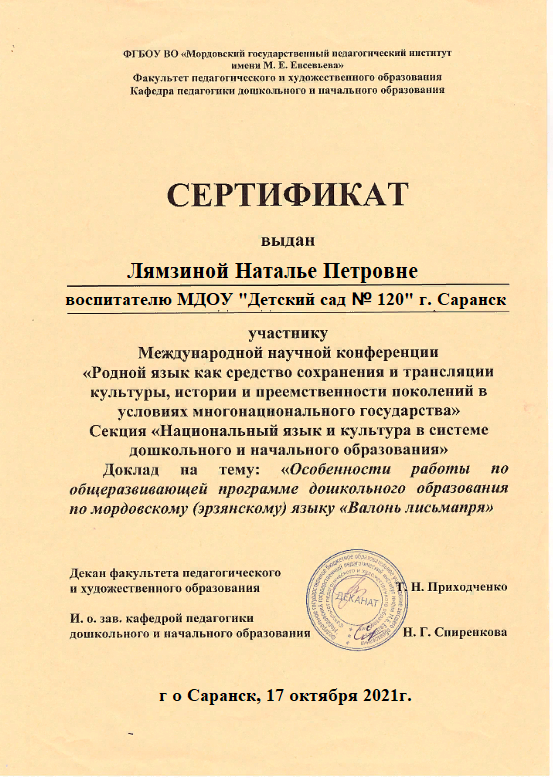 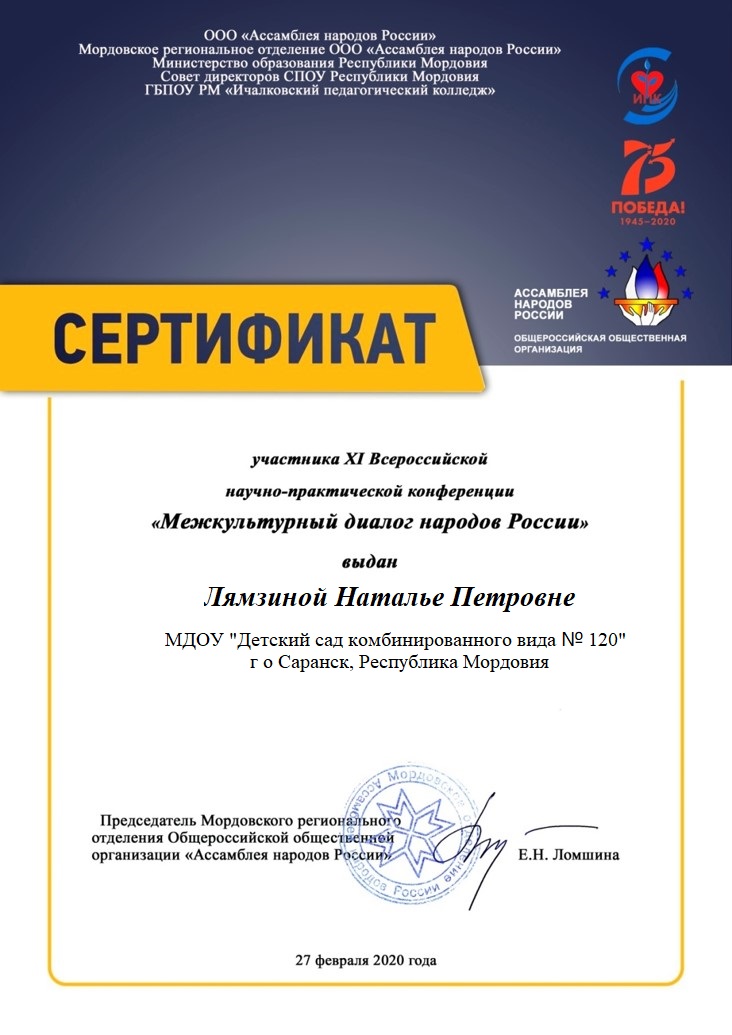 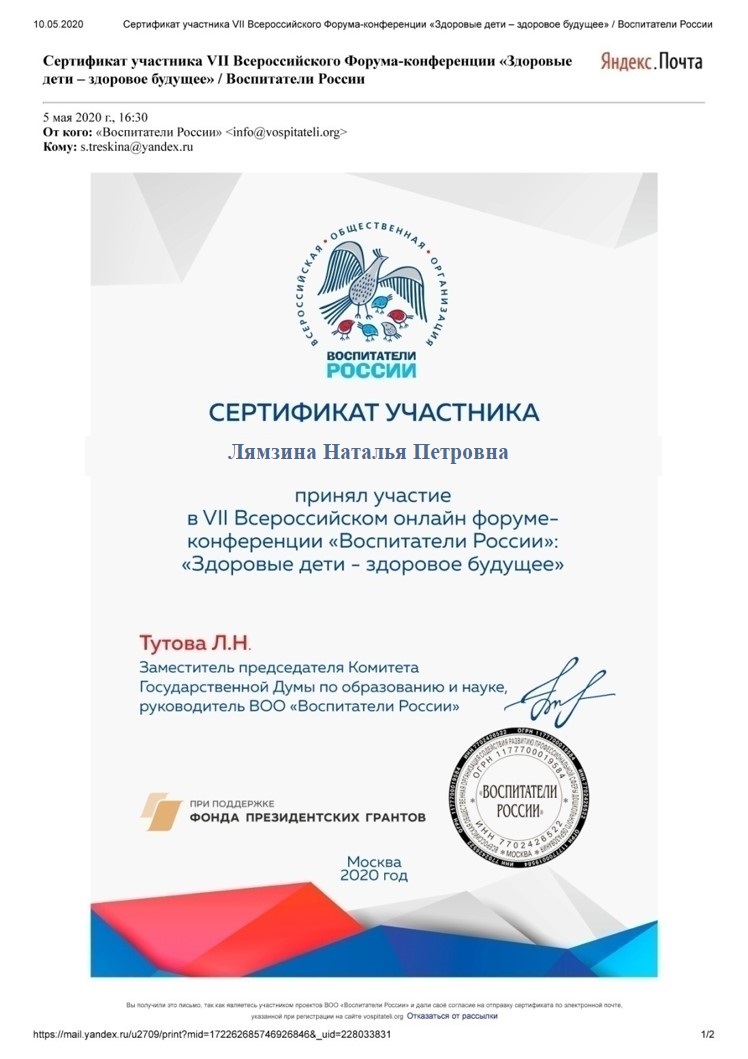 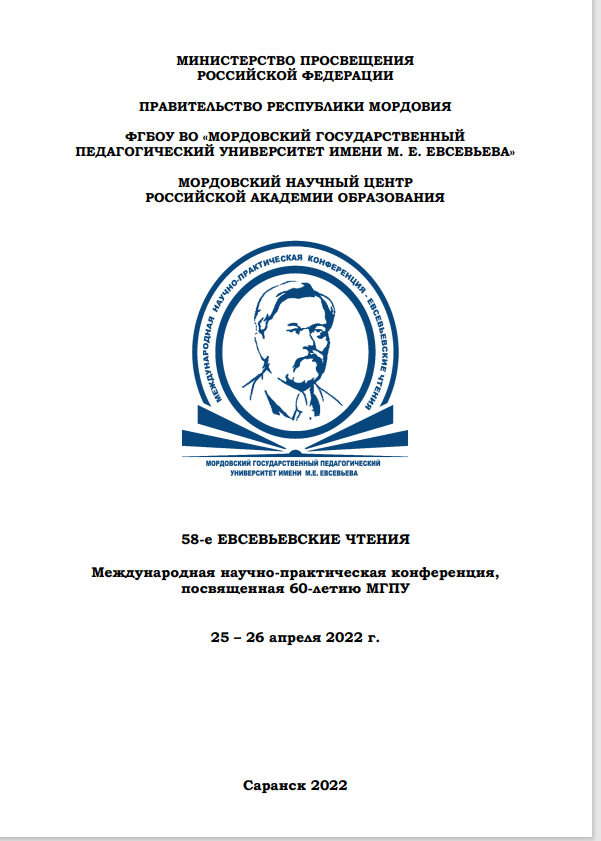 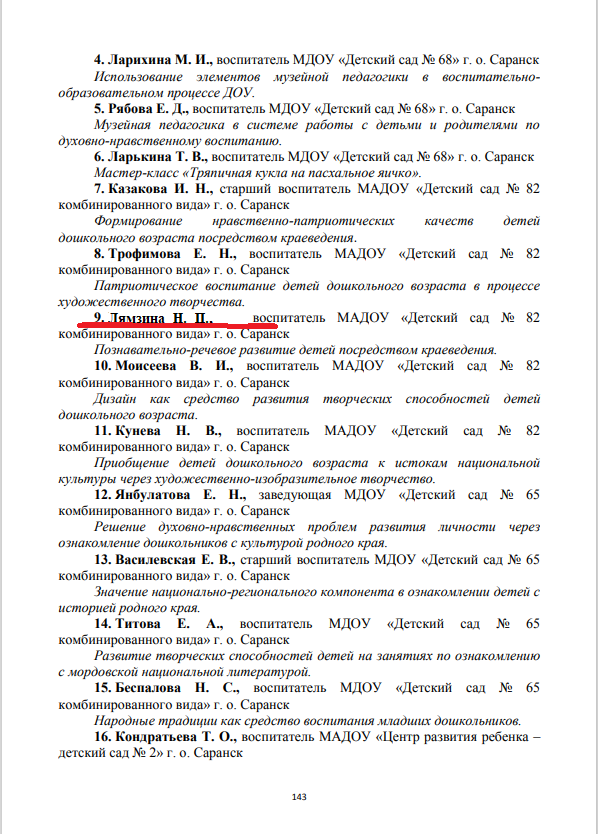 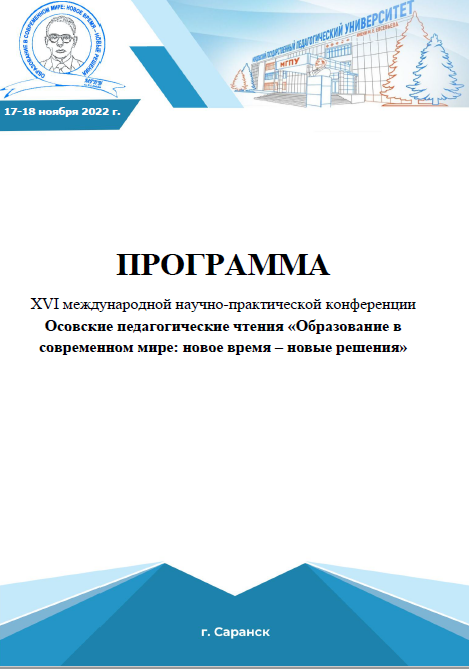 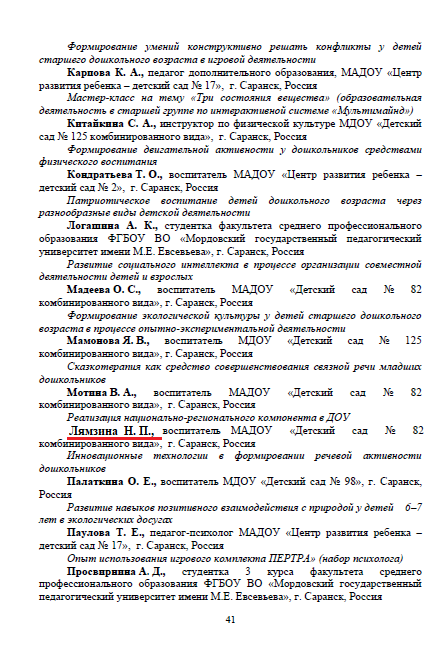 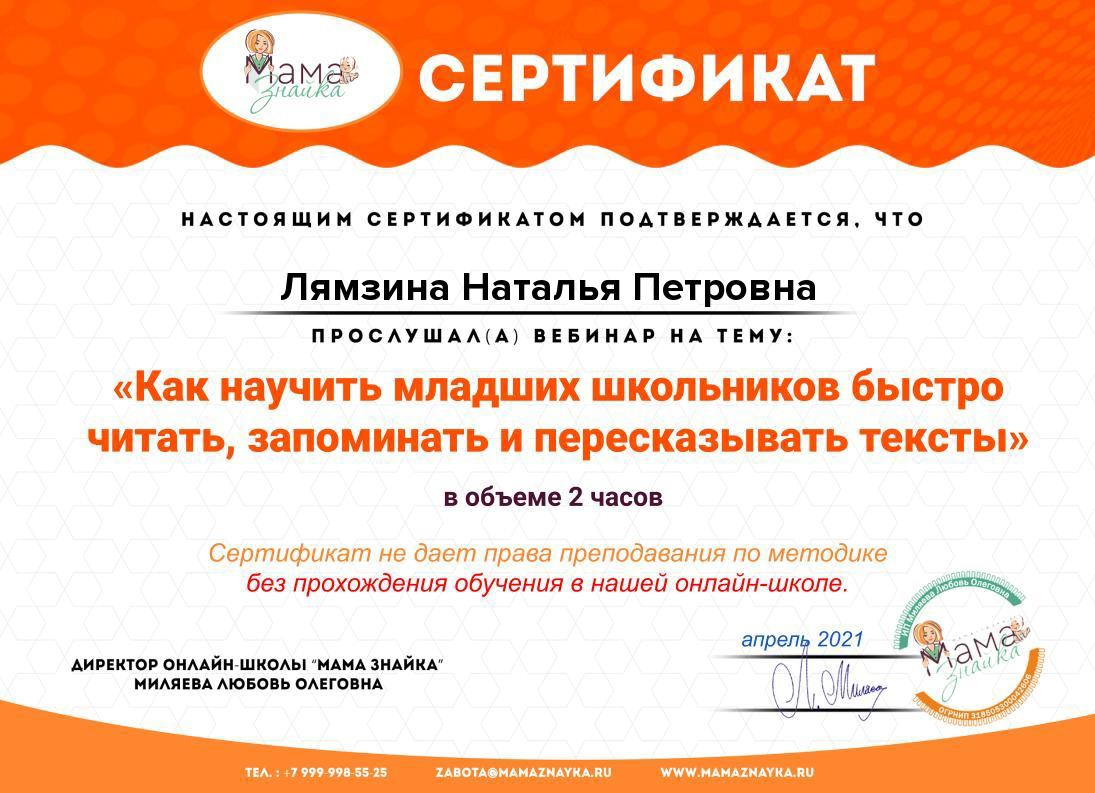 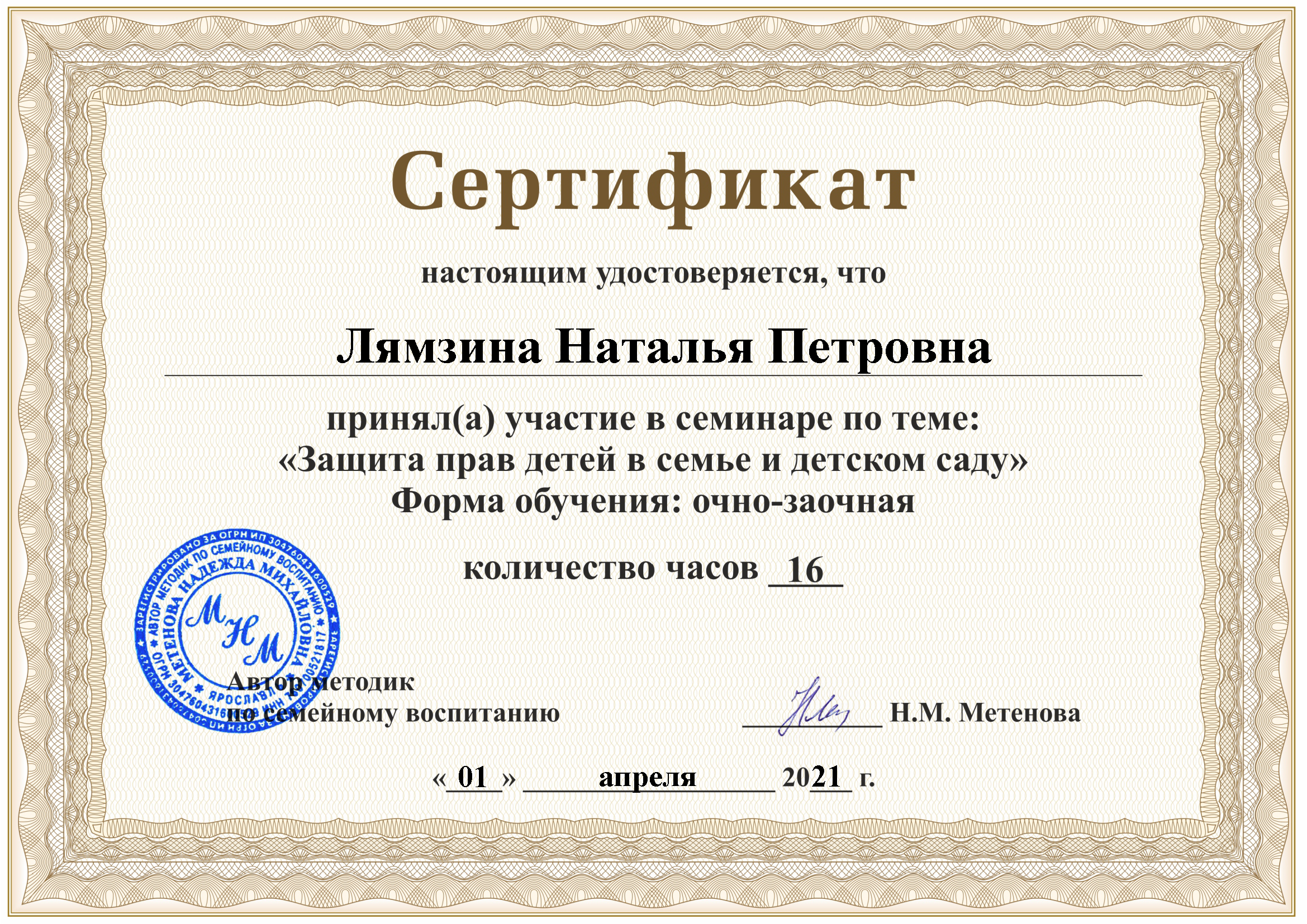 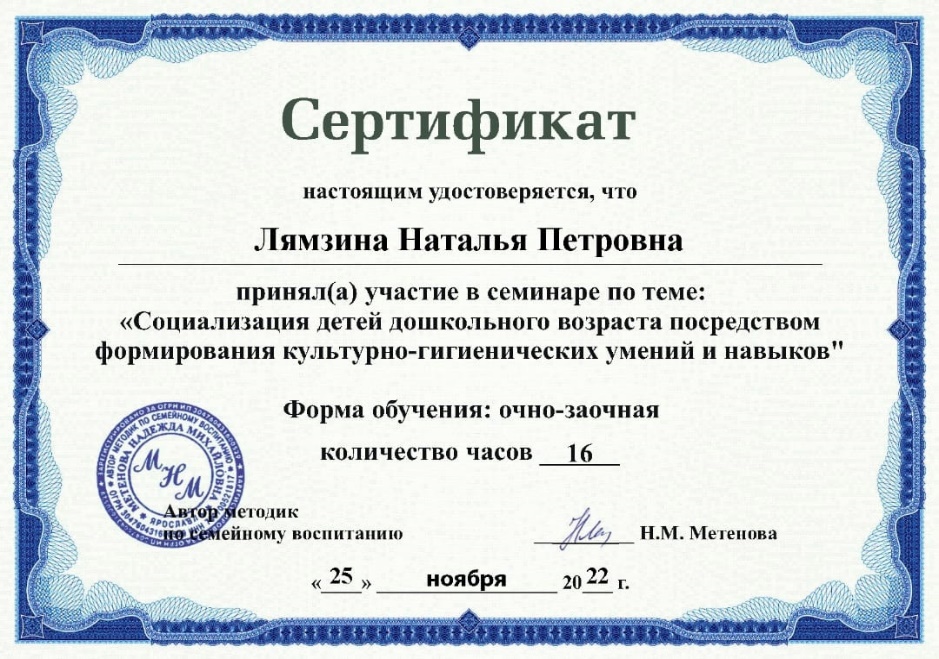 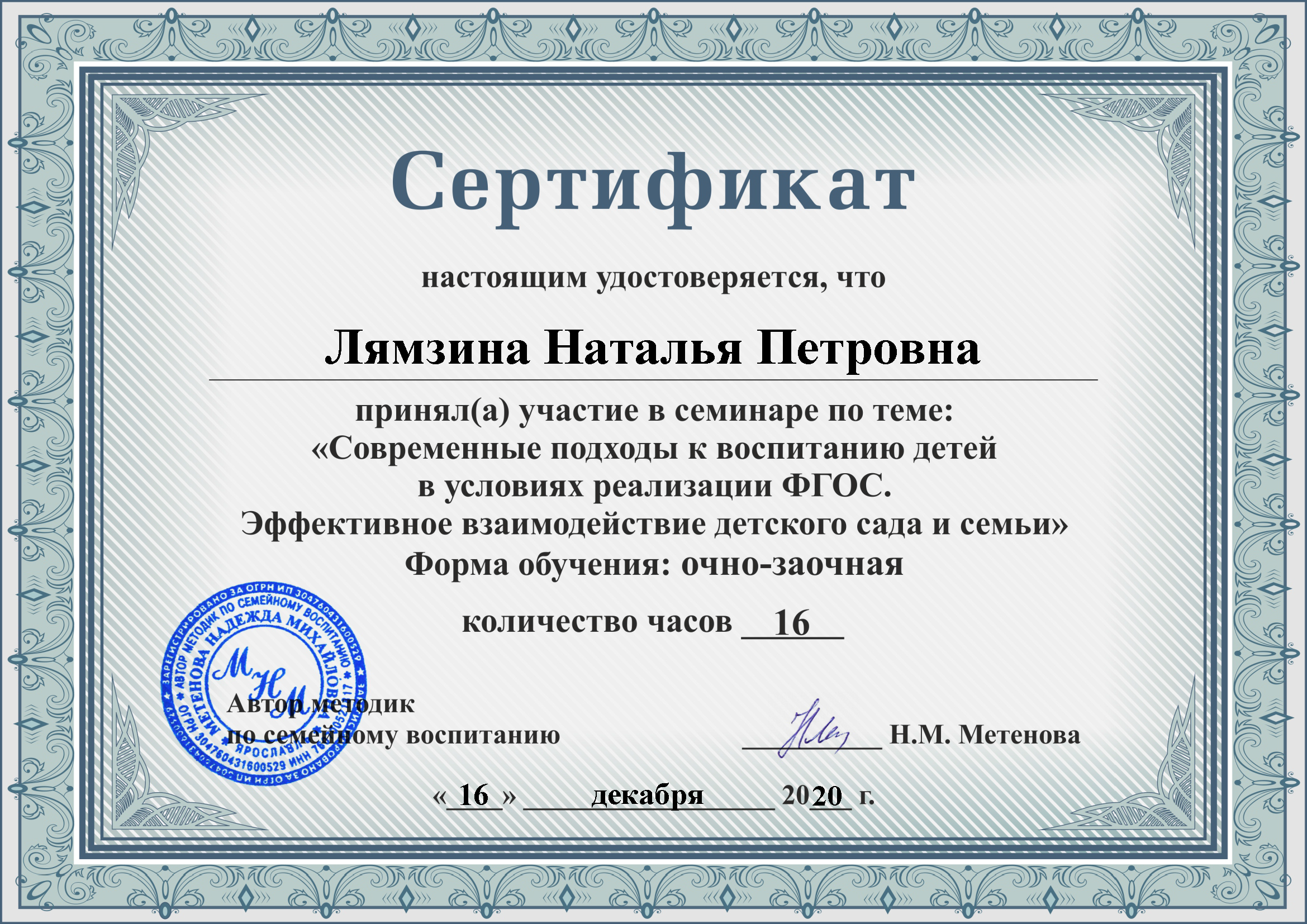 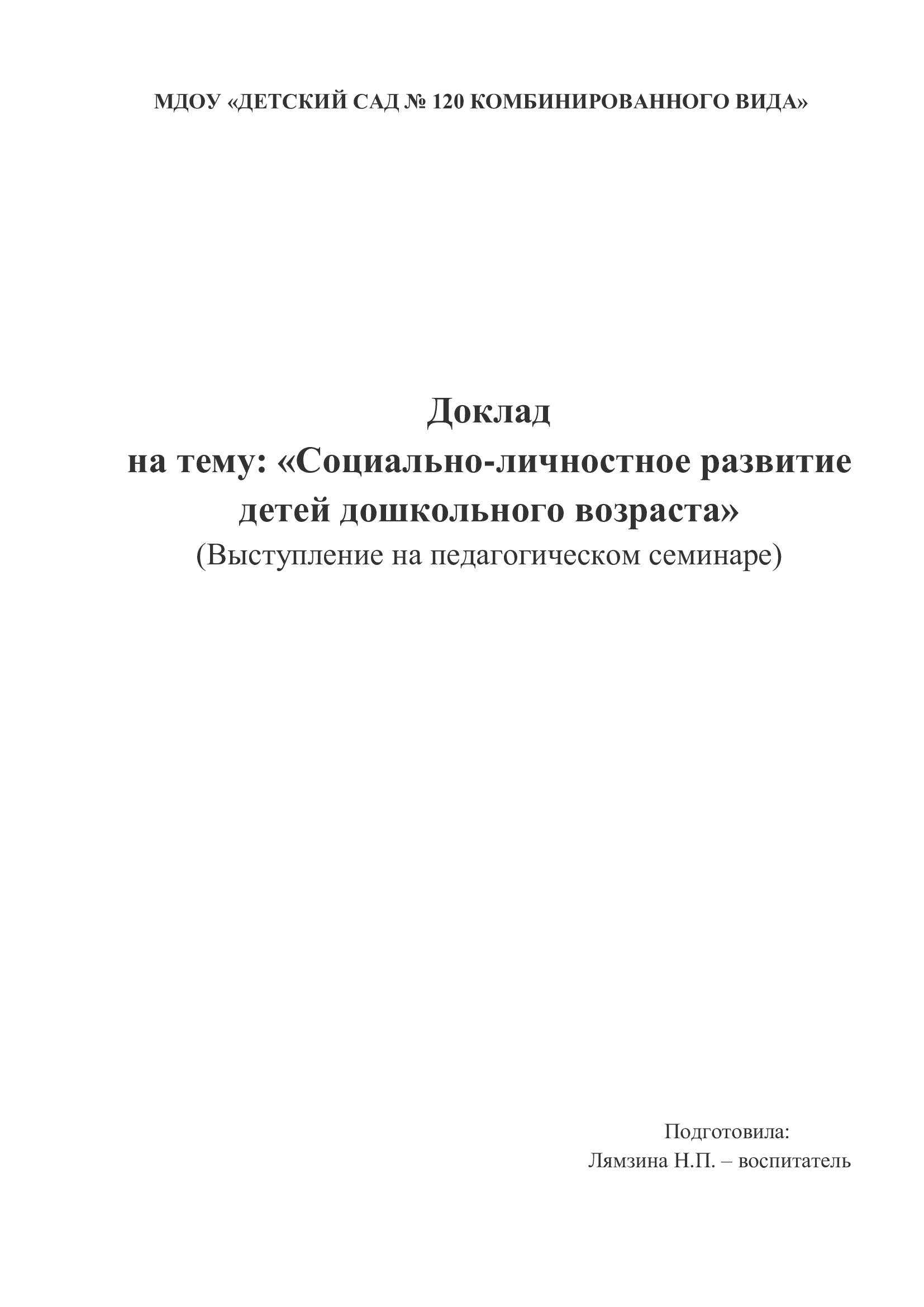 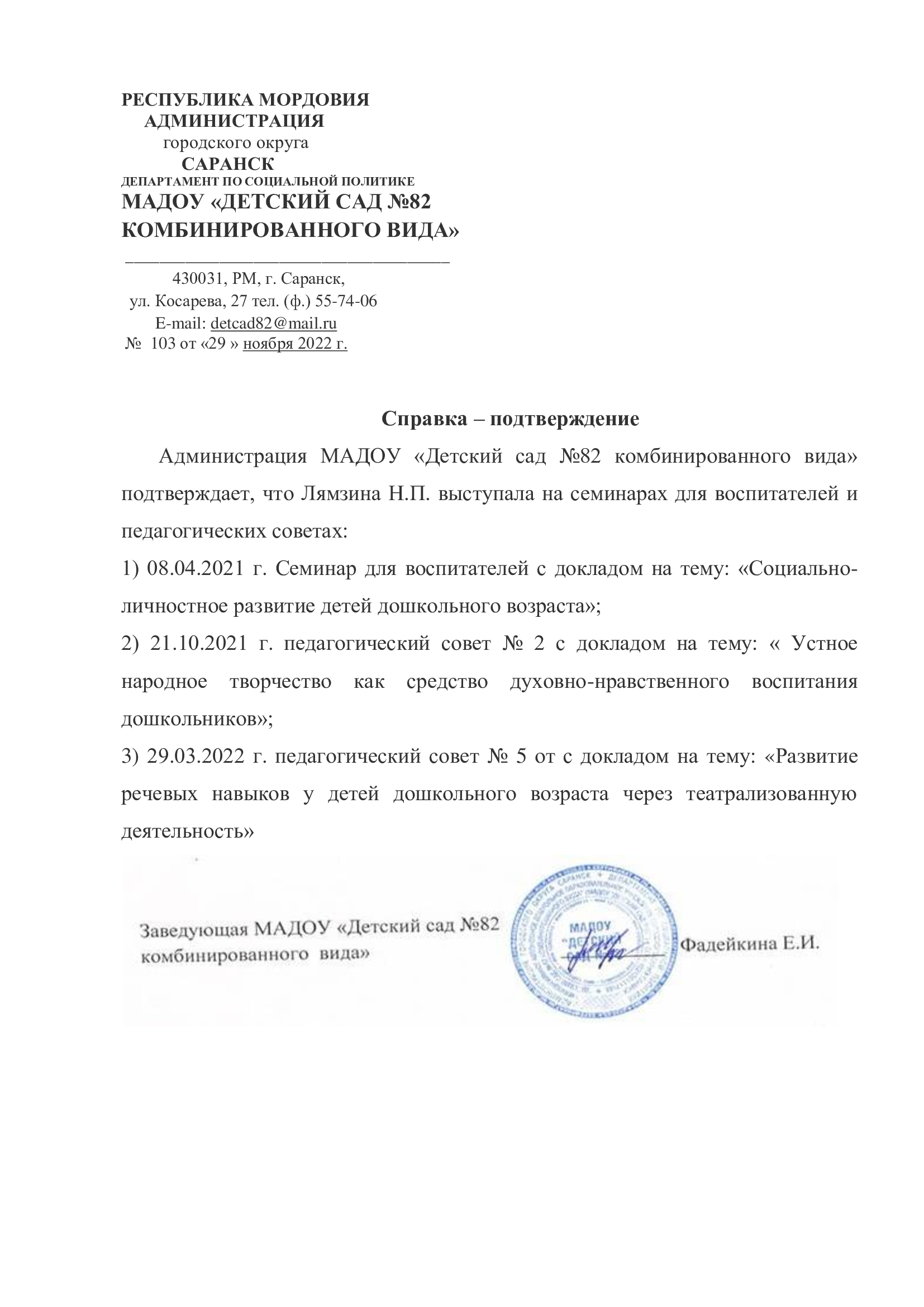 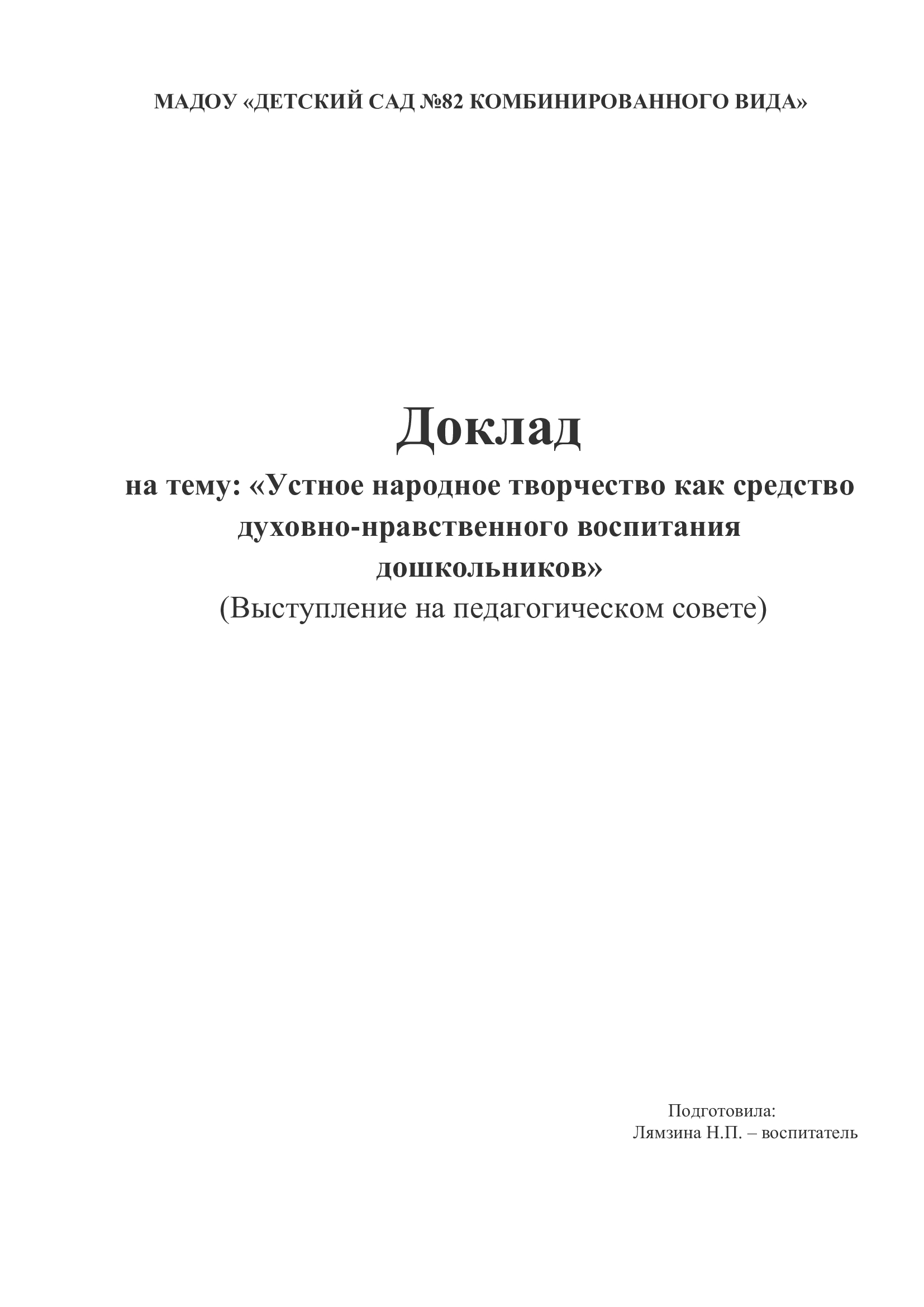 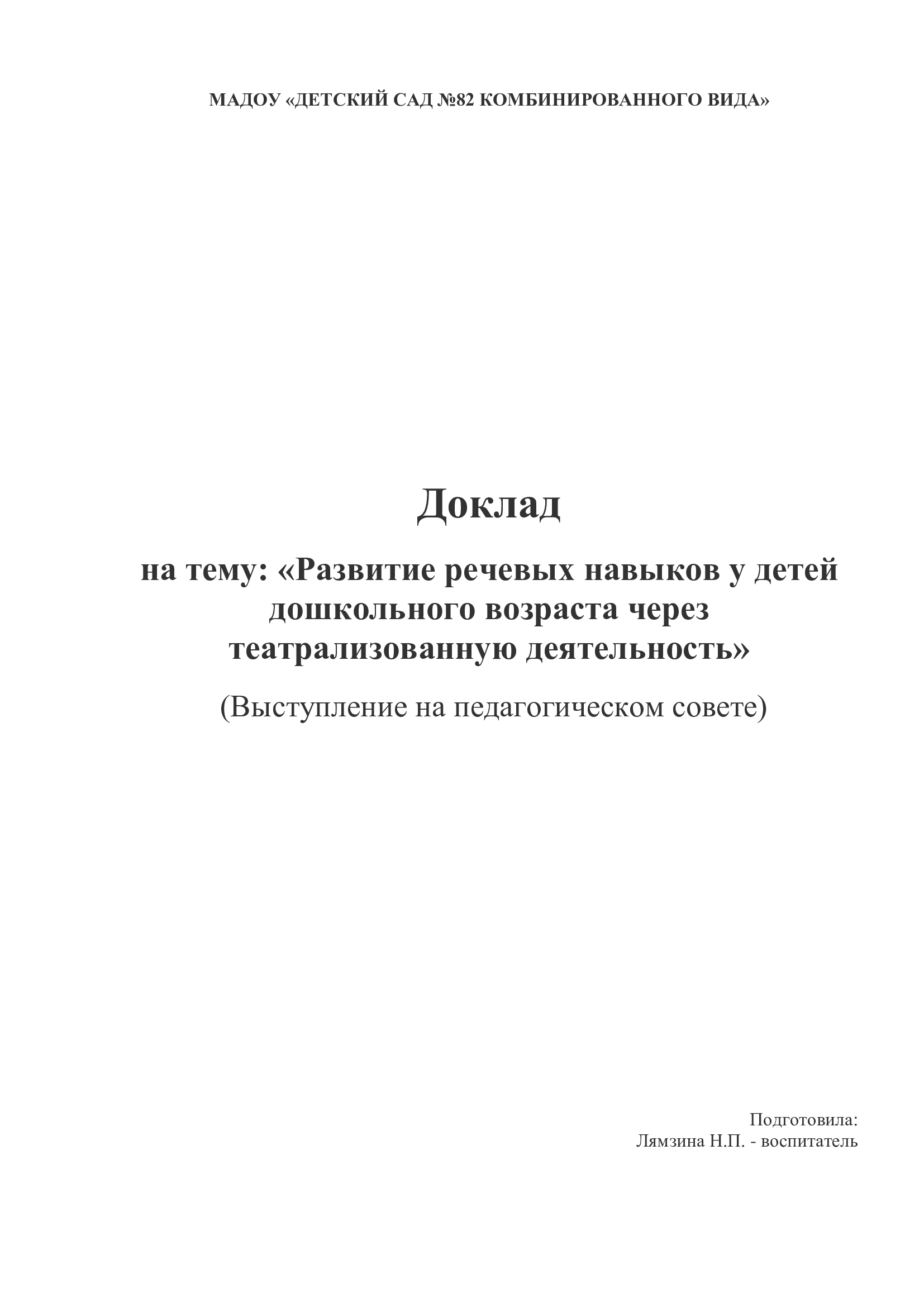 Проведение открытых занятий, мастер – классов, мероприятий
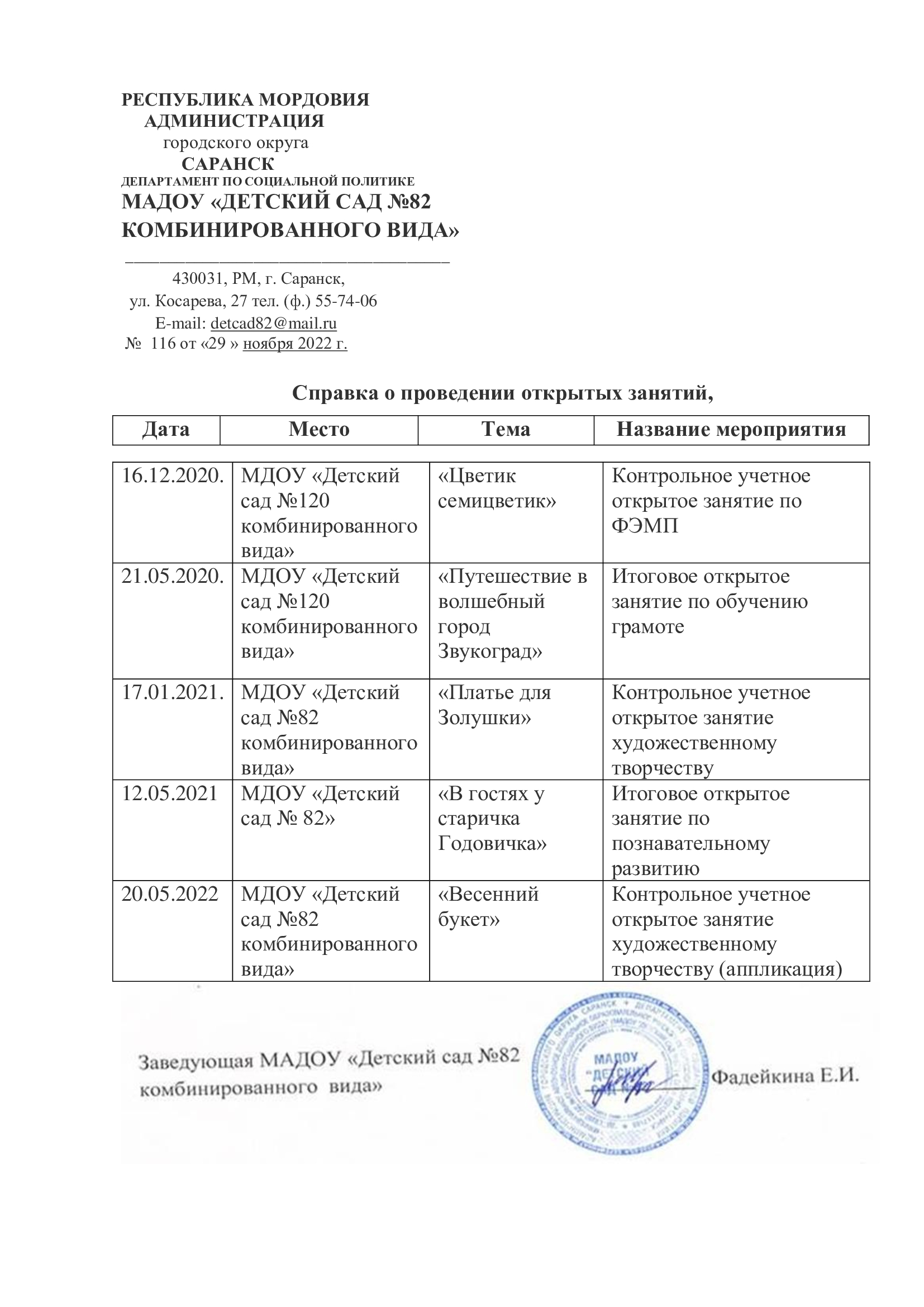 Общественная активность педагога
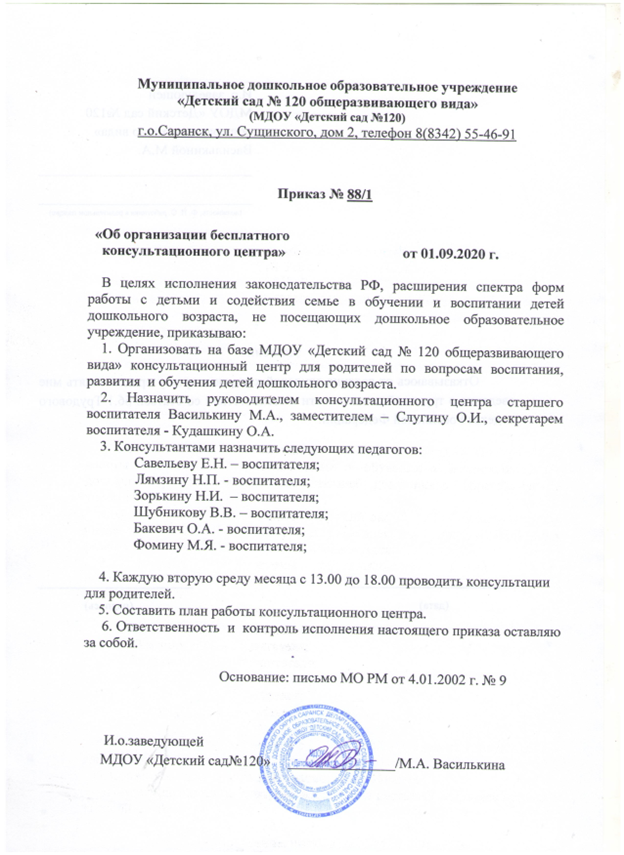 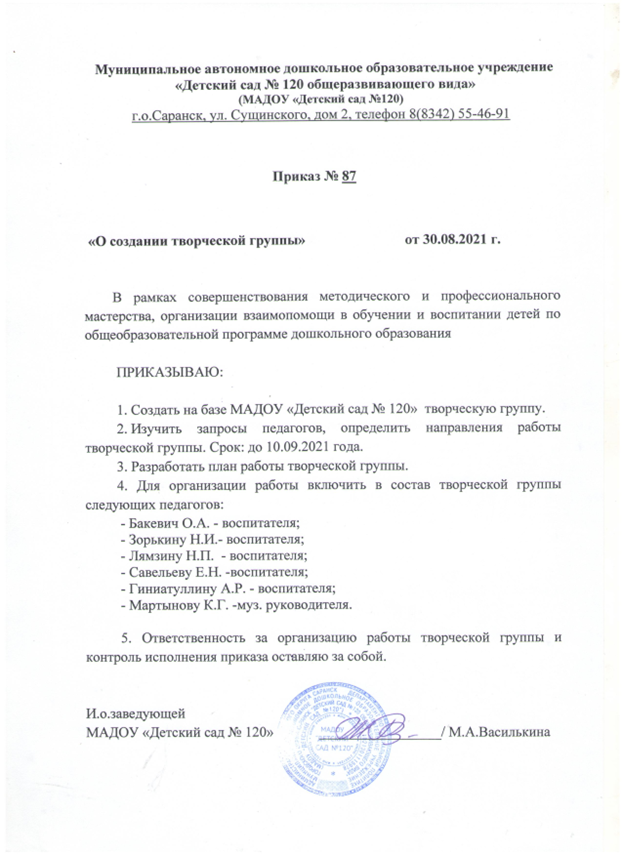 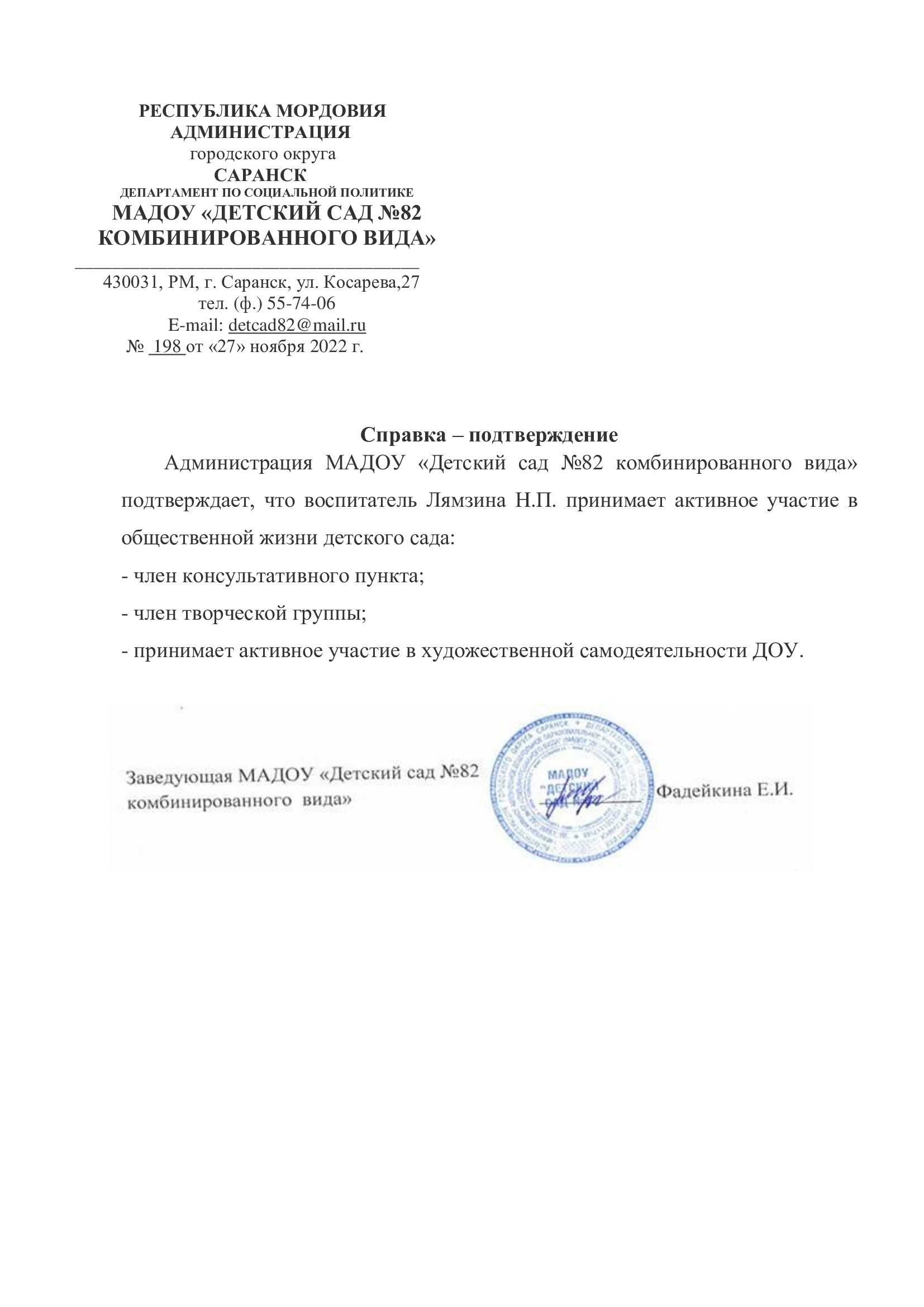 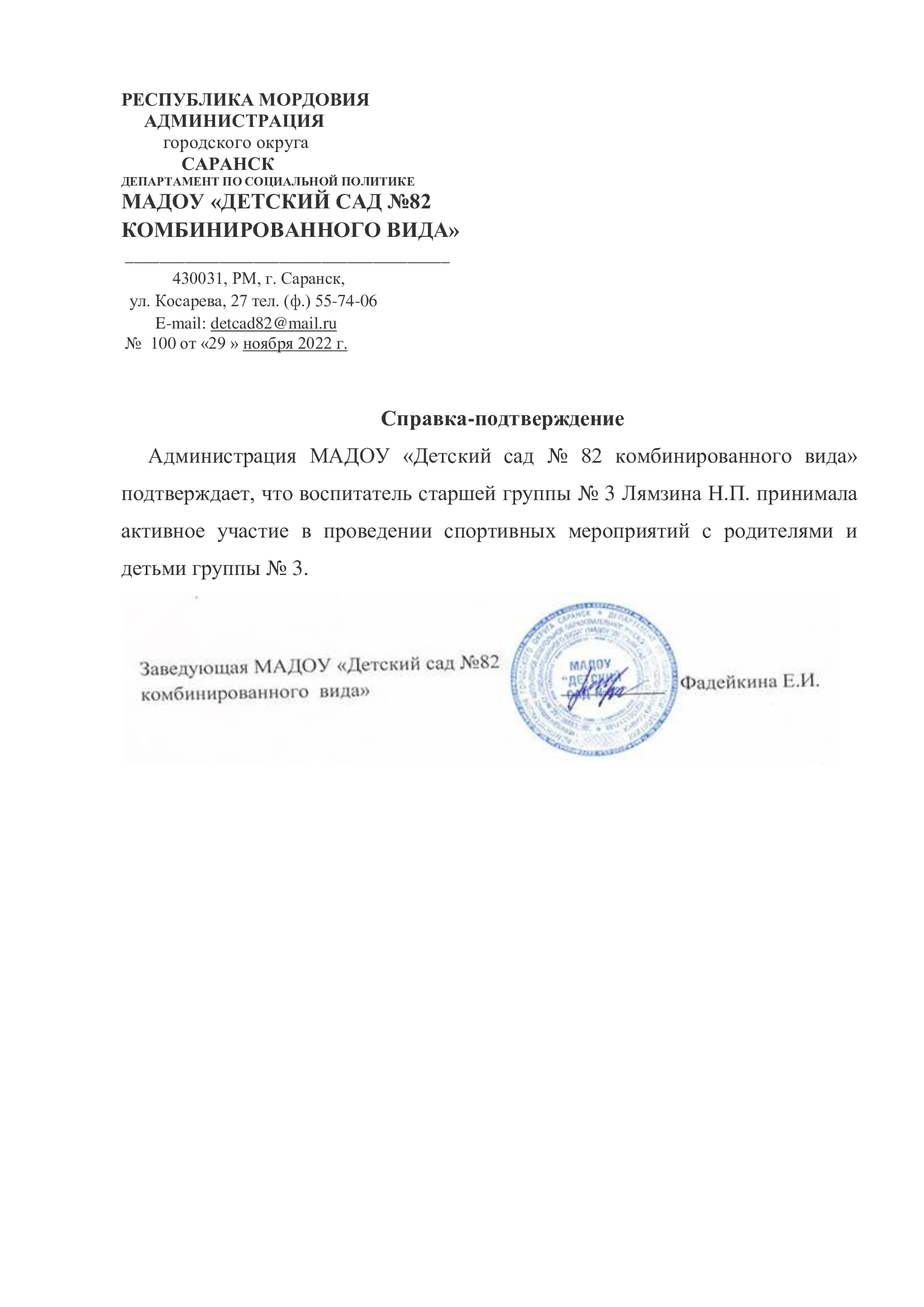 Позитивные результаты с воспитанниками
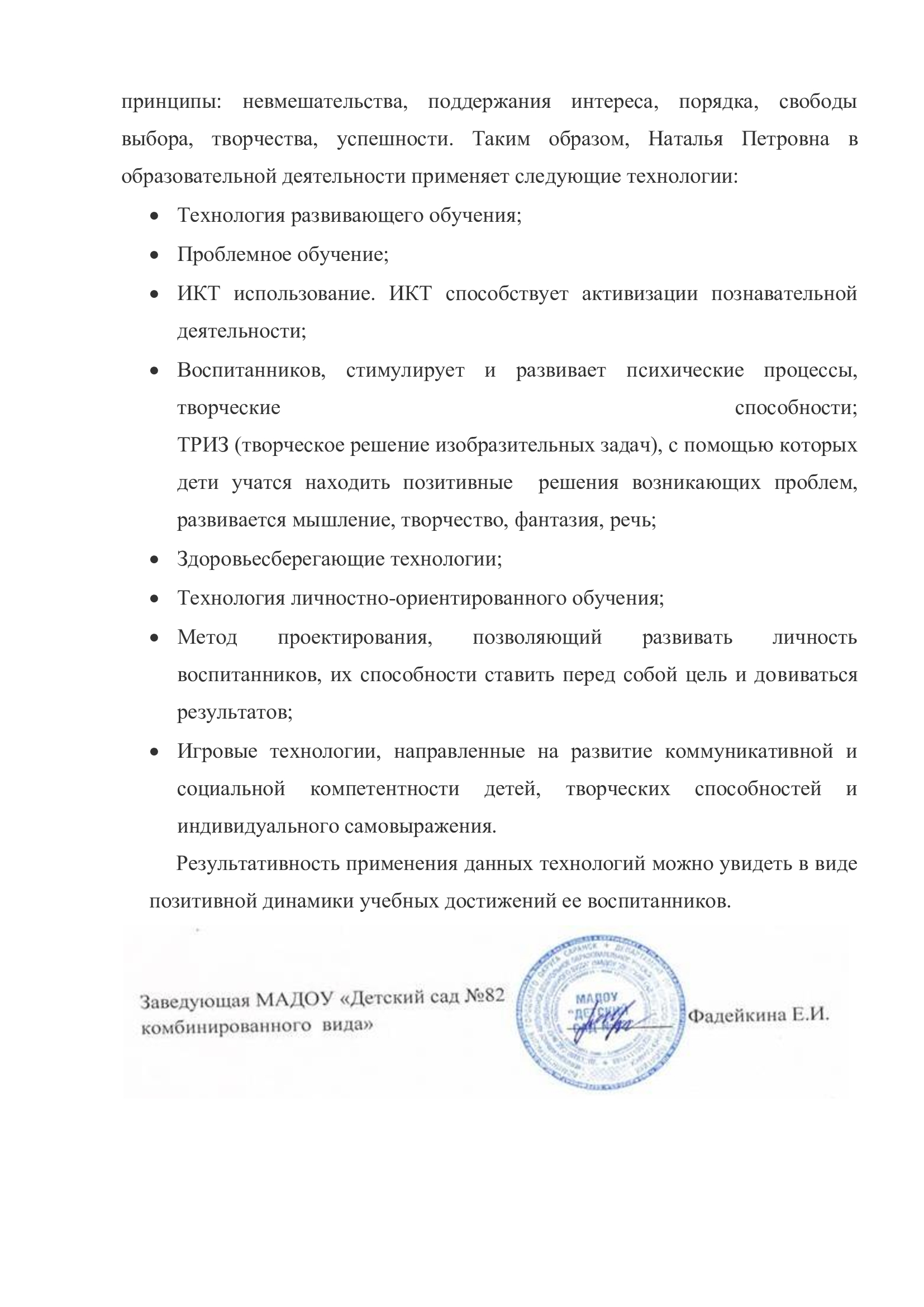 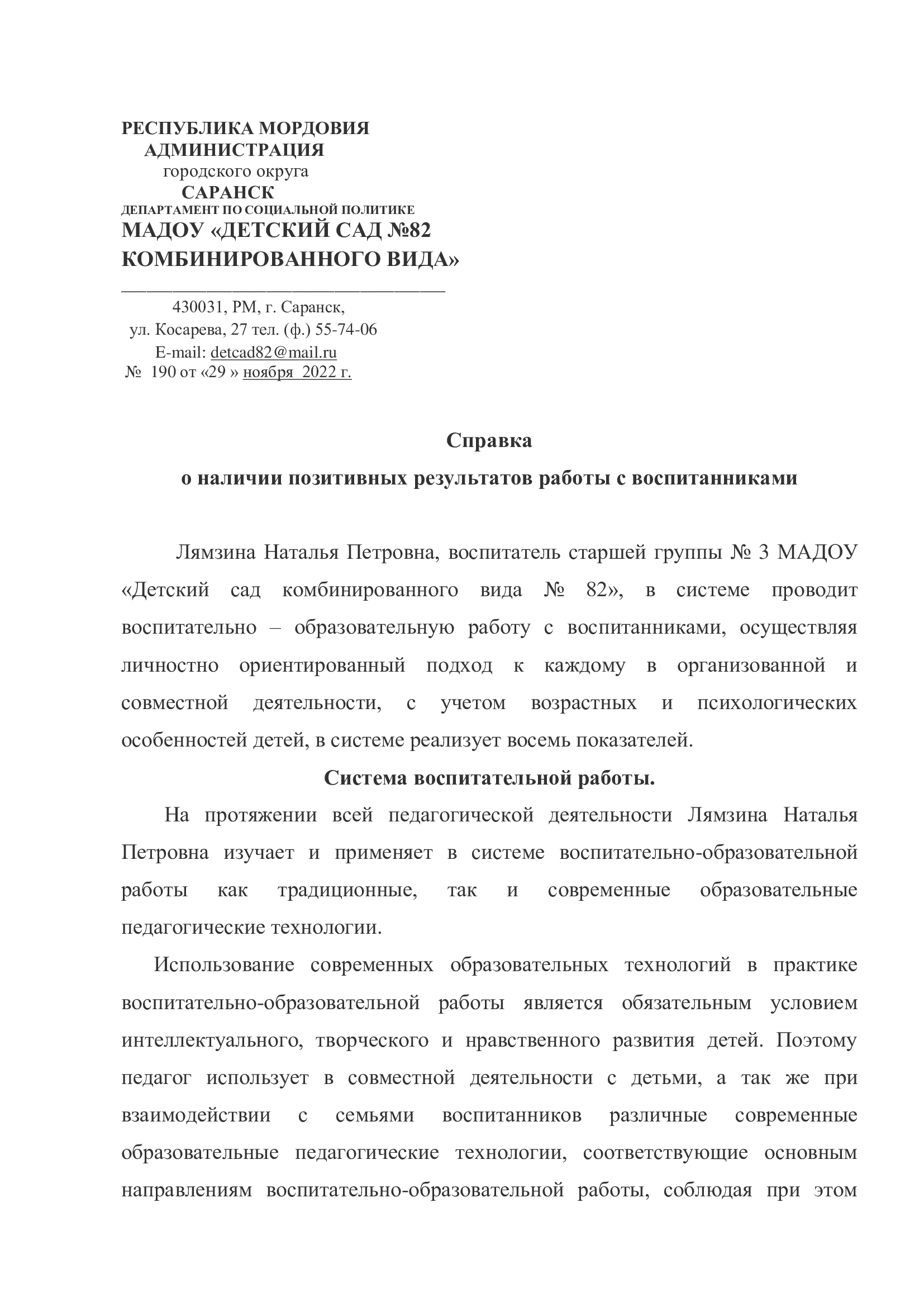 Качество взаимодействия с родителями
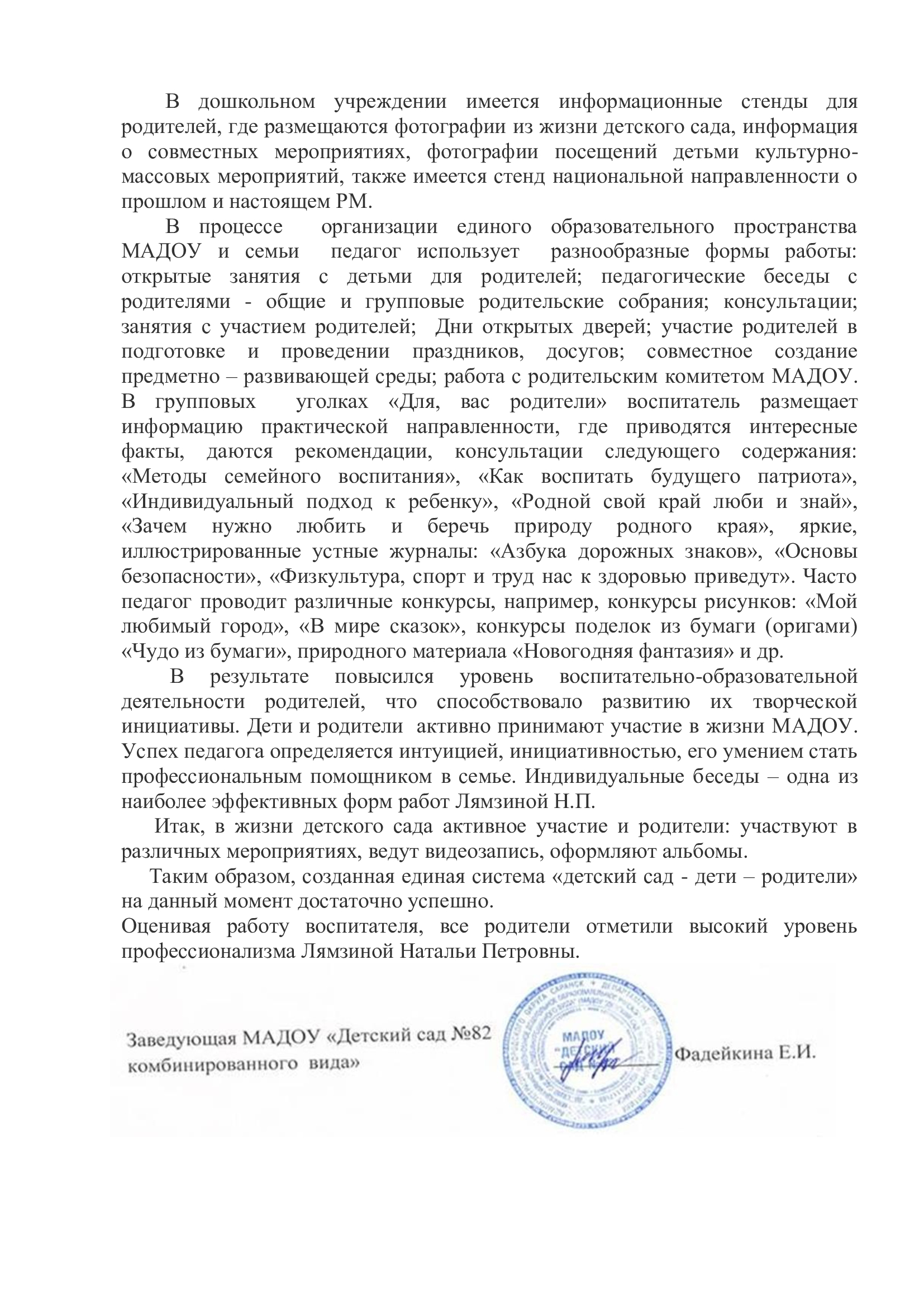 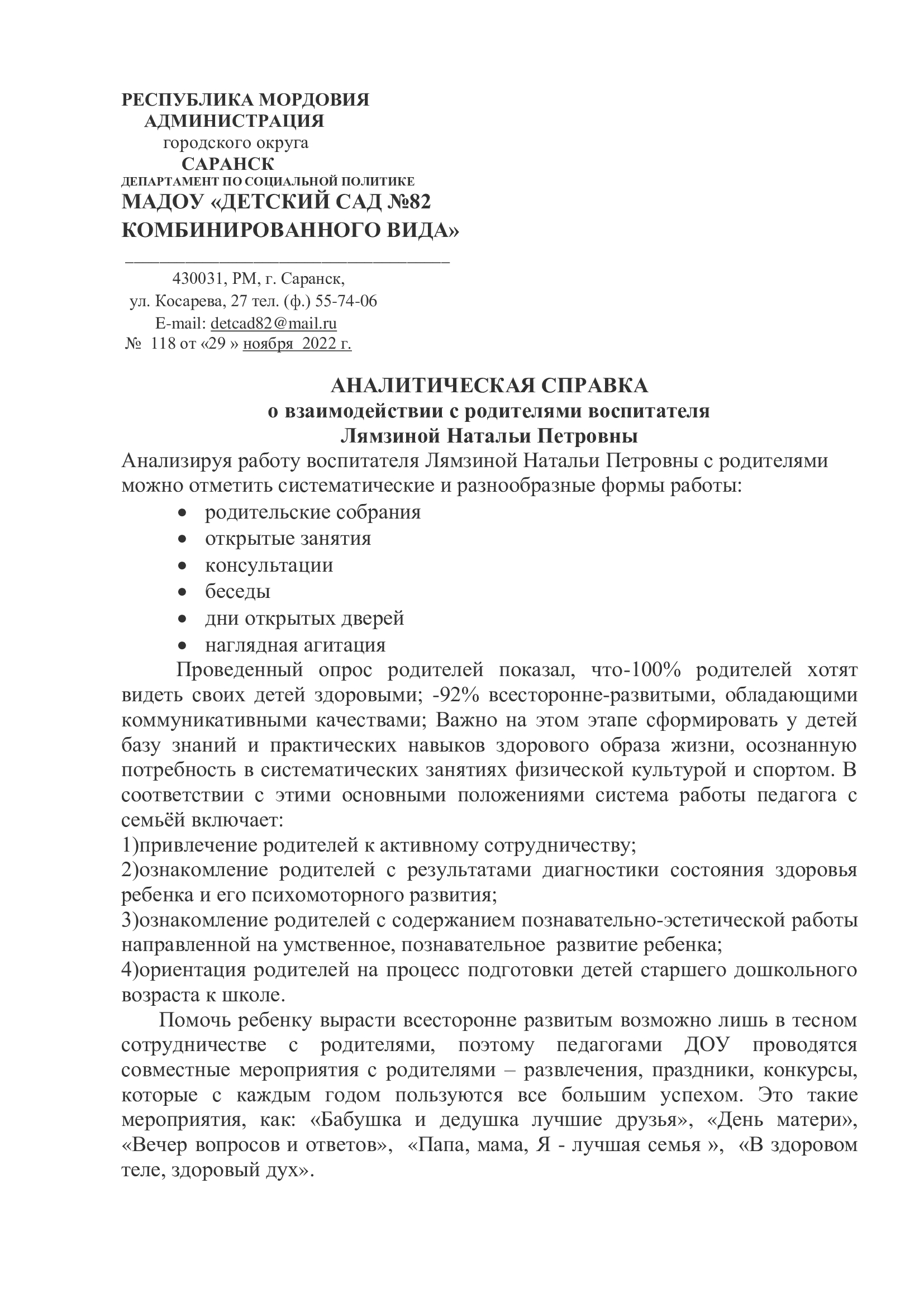 Работа с детьми из социально -неблагополучных семей
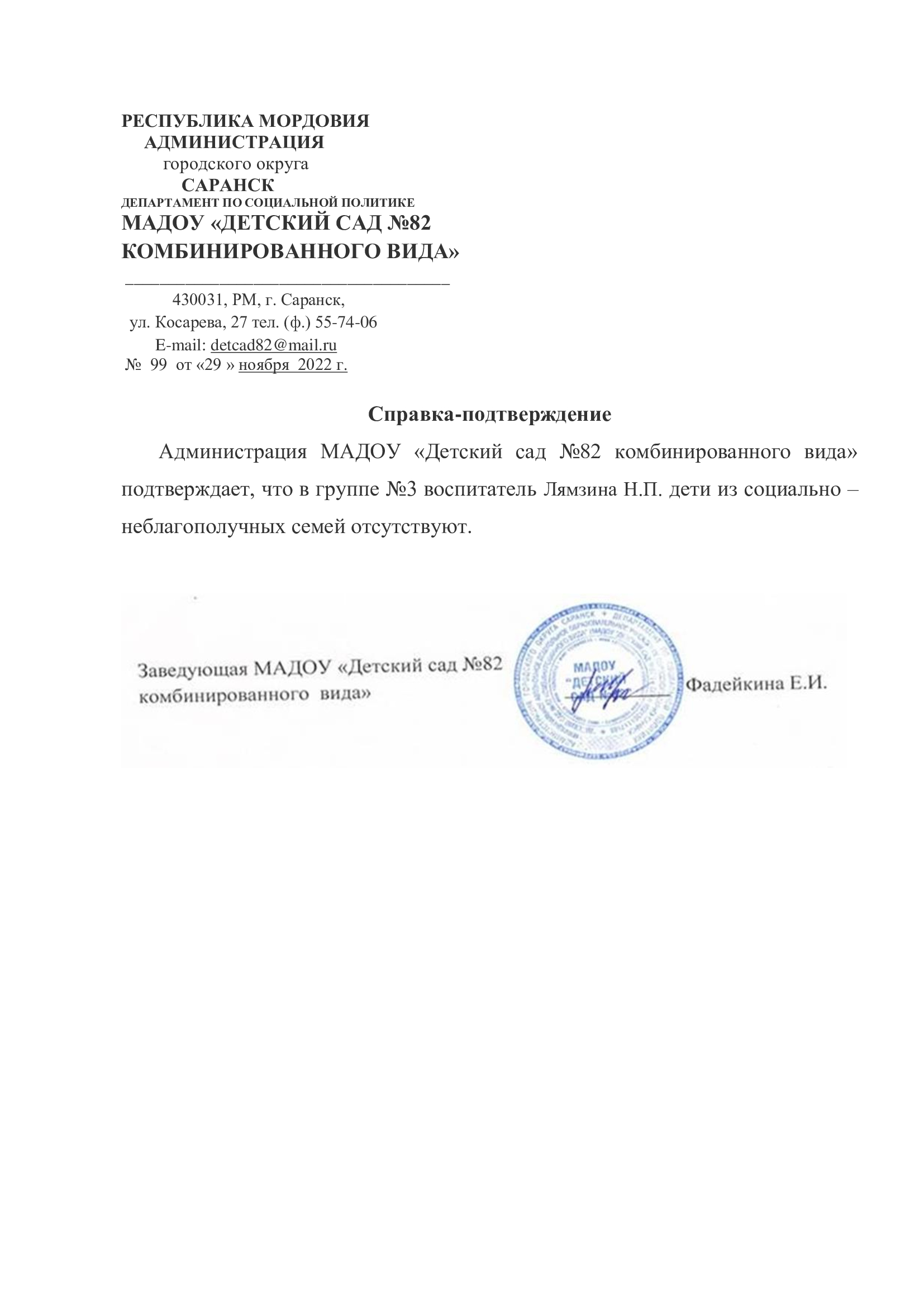 Участие педагога в профессиональных конкурсах
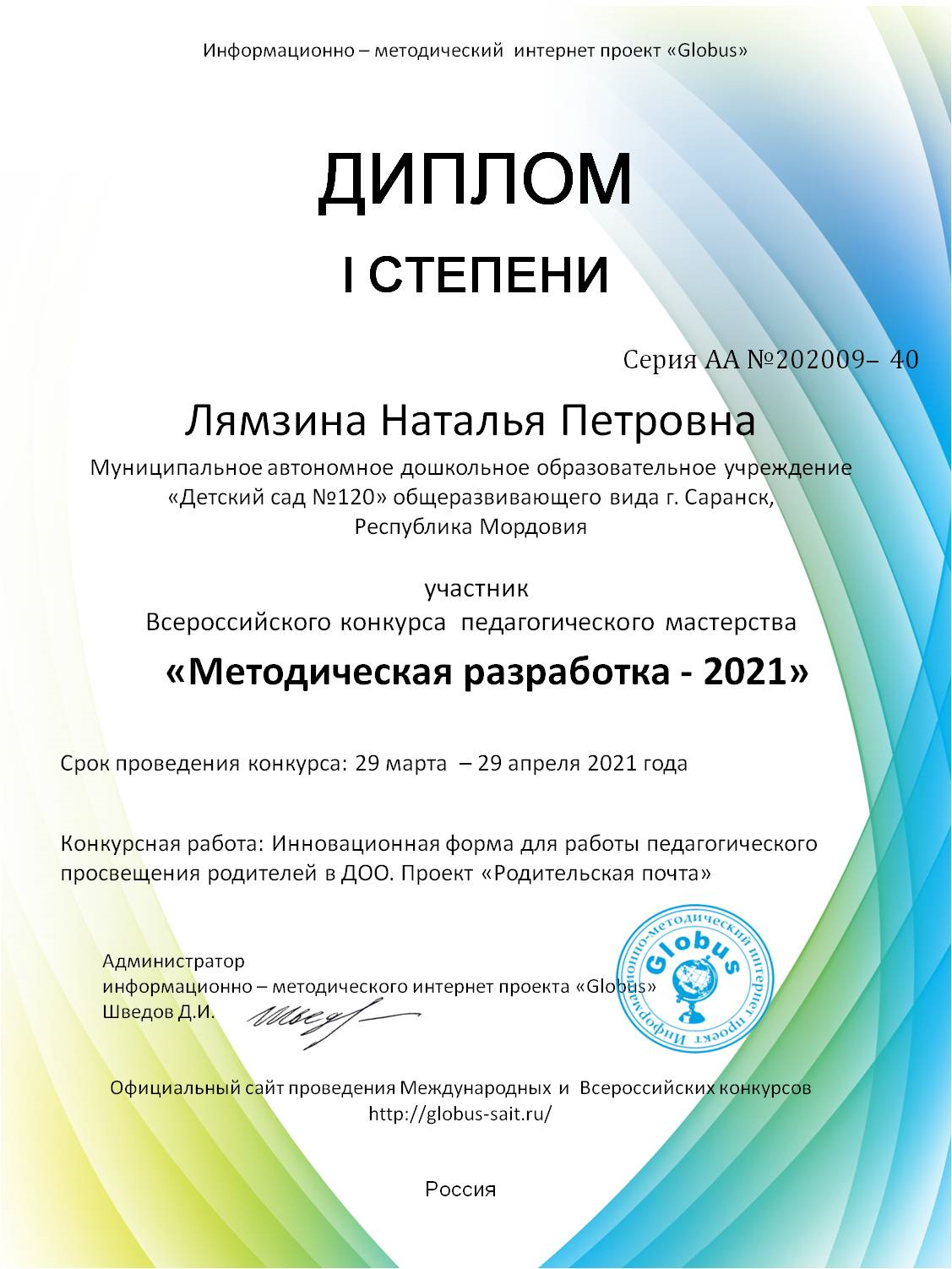 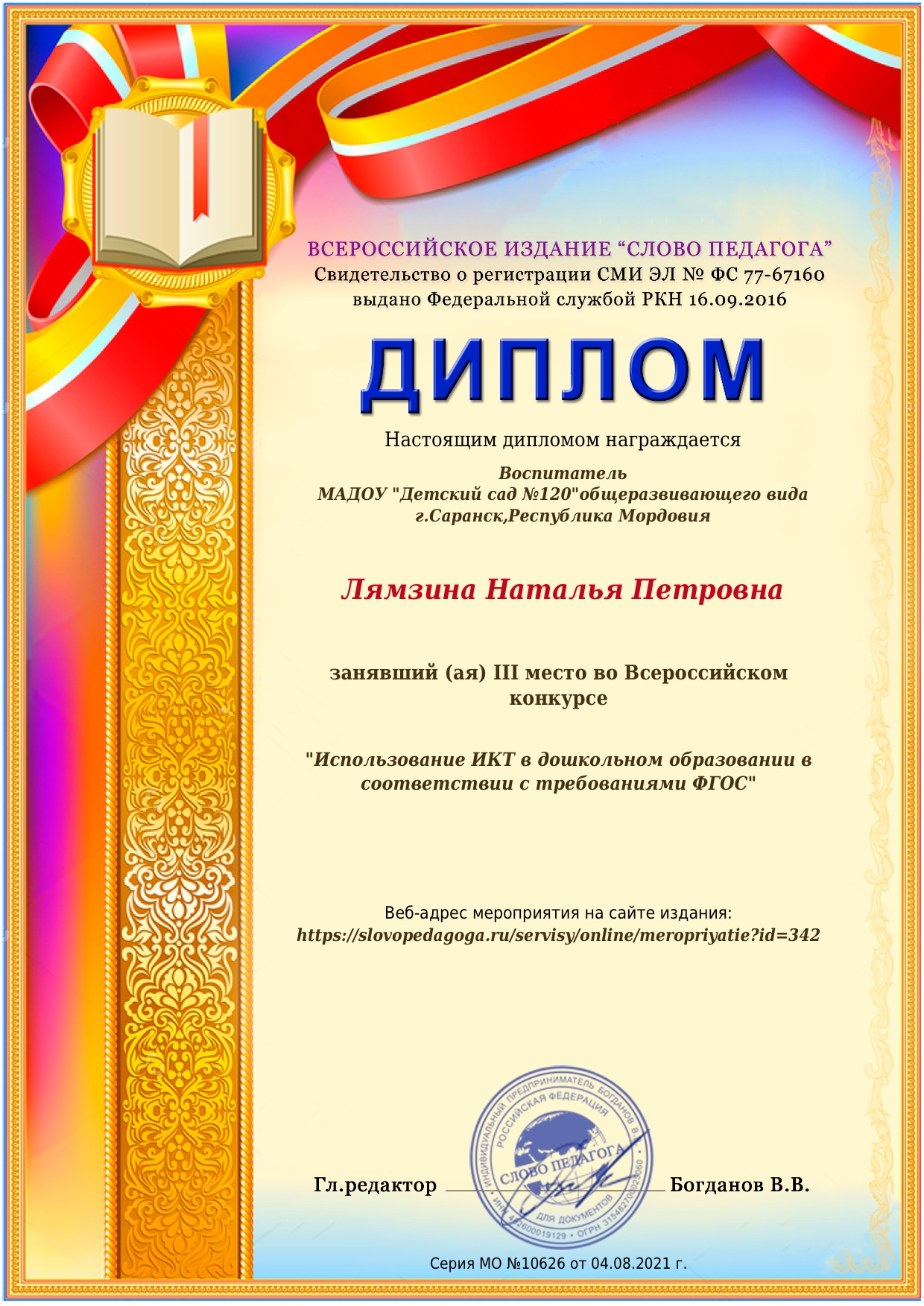 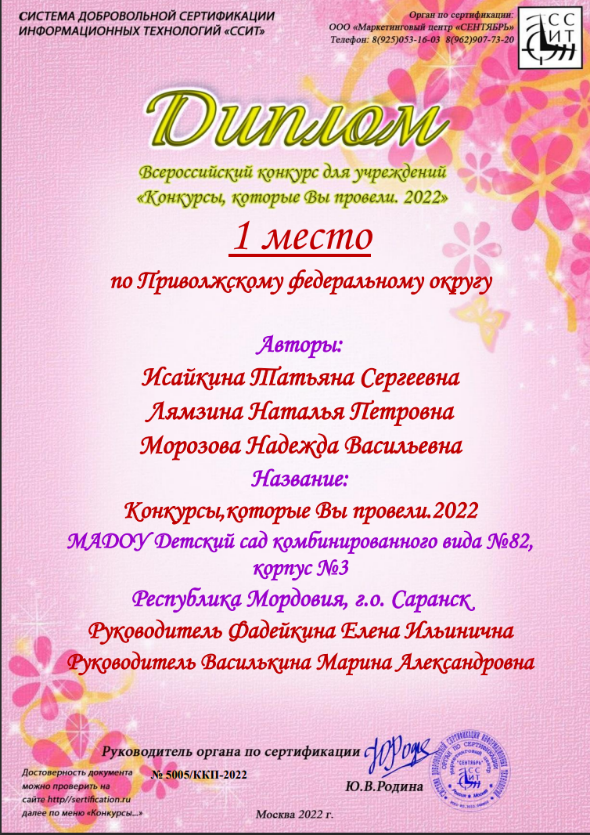 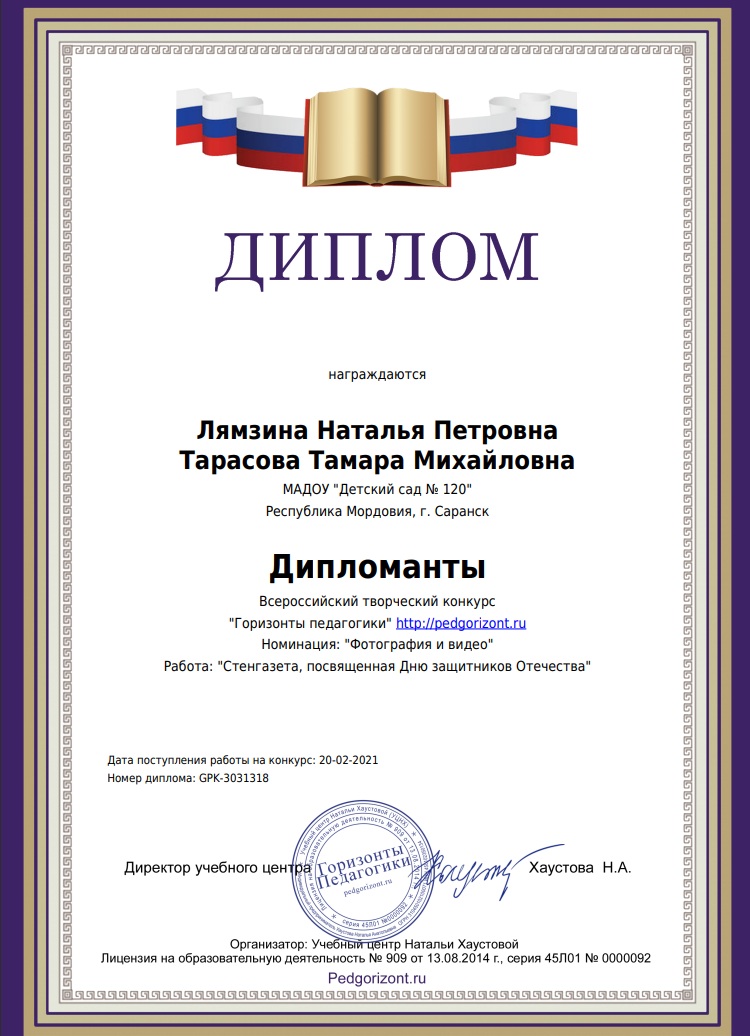 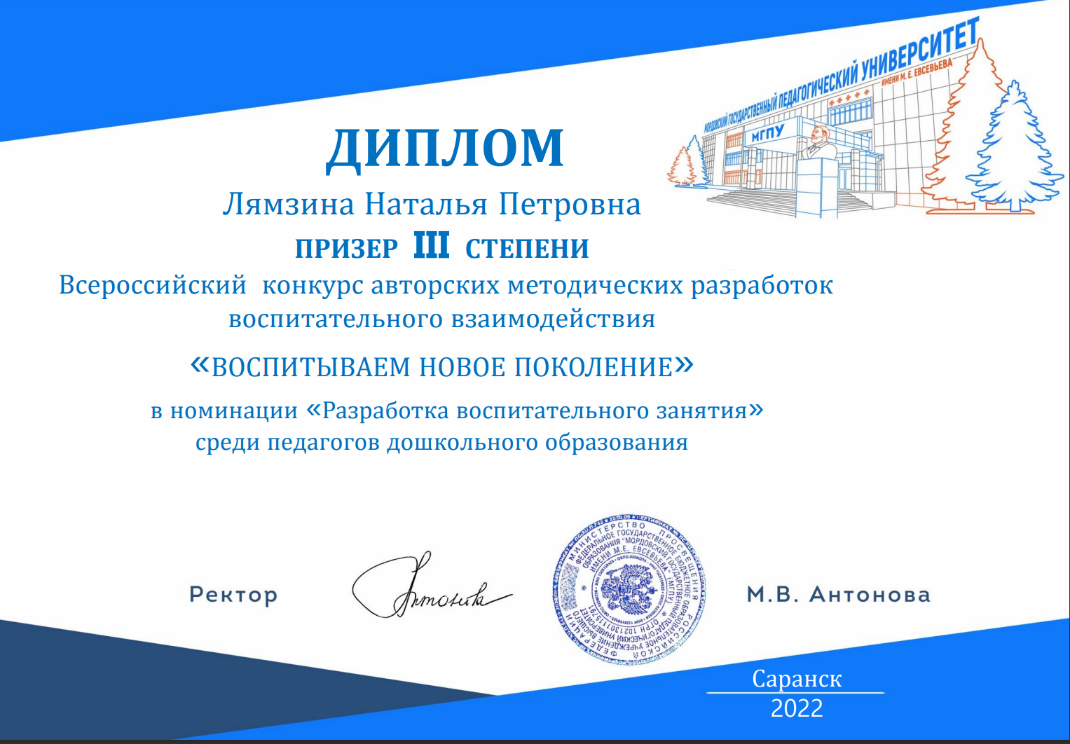 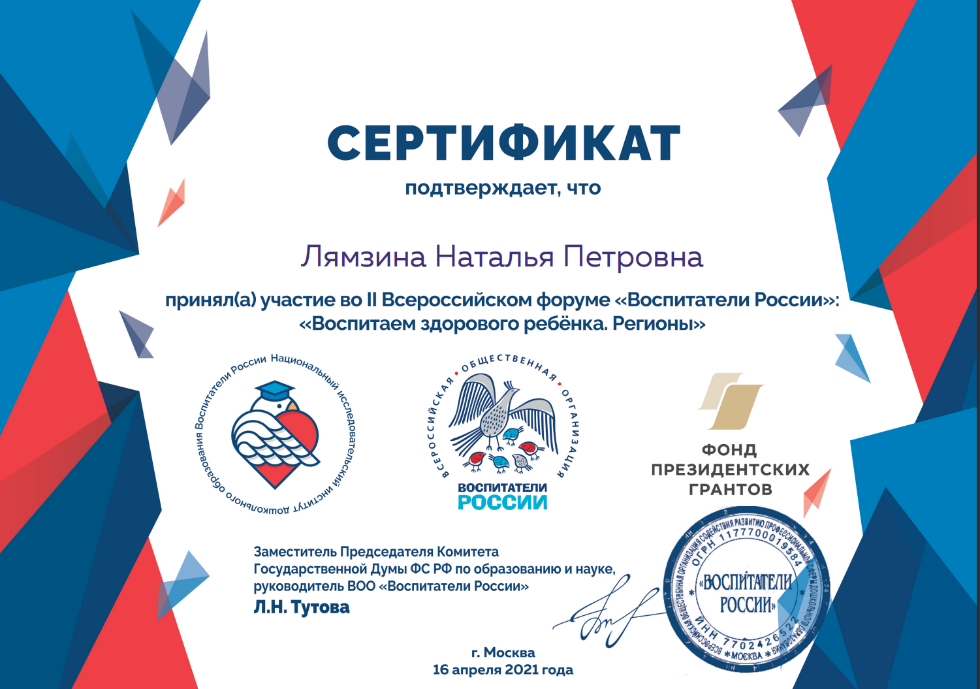 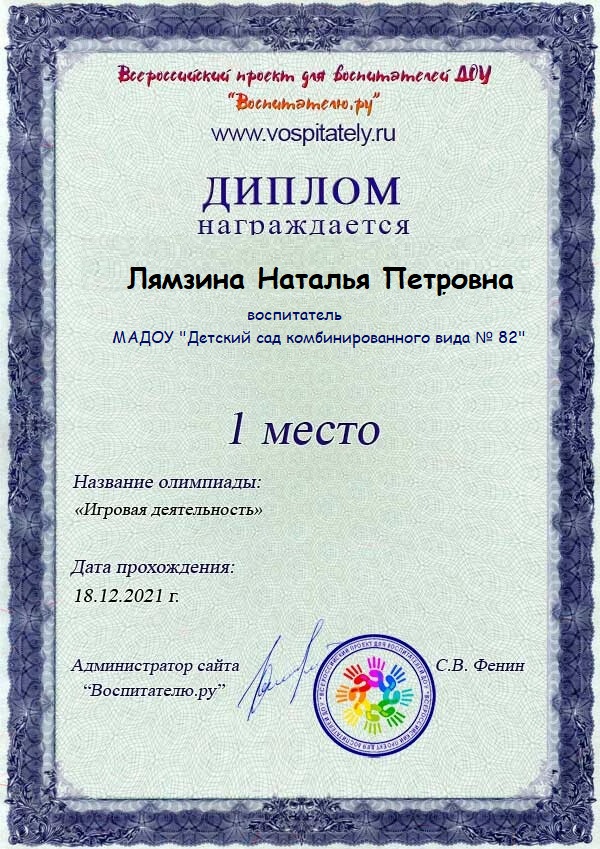 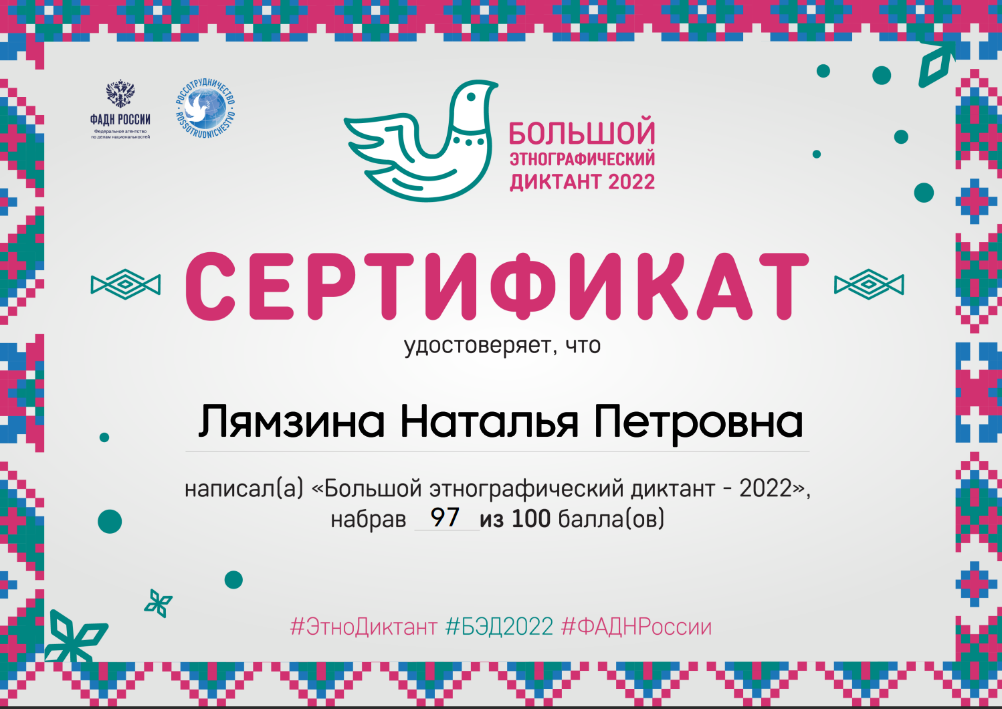 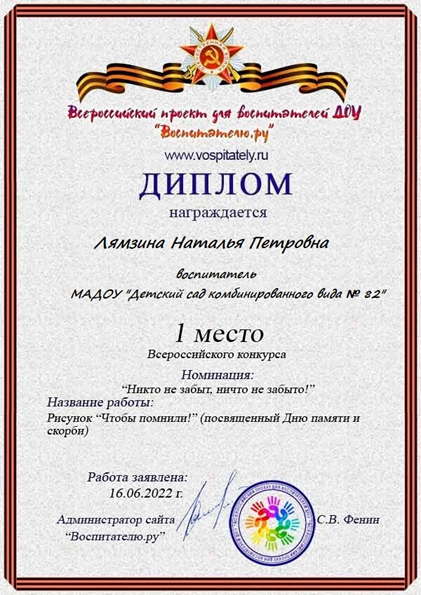 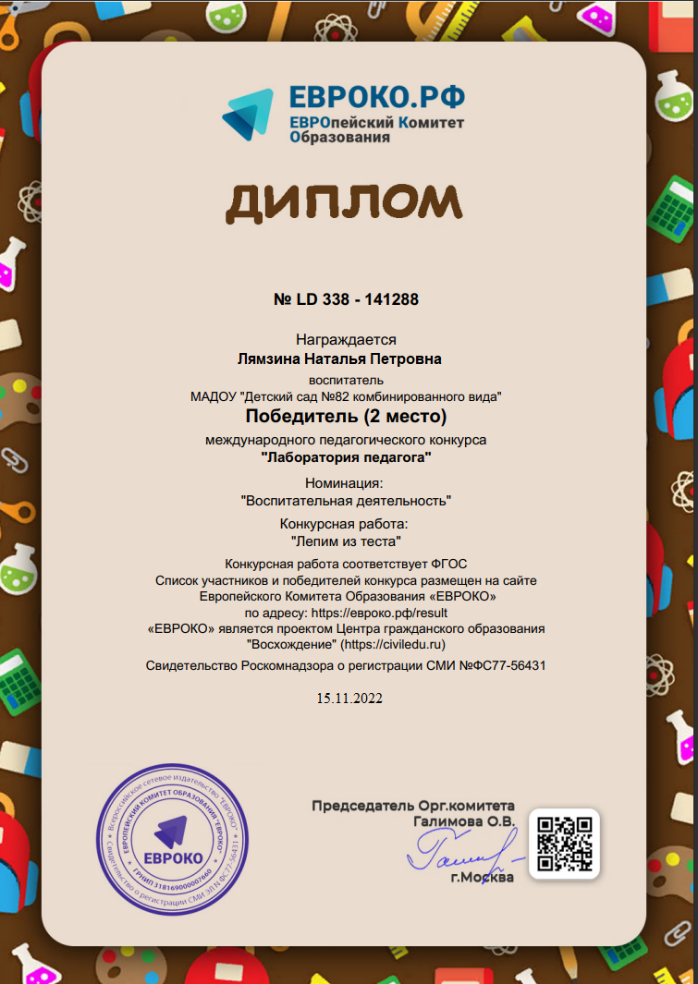 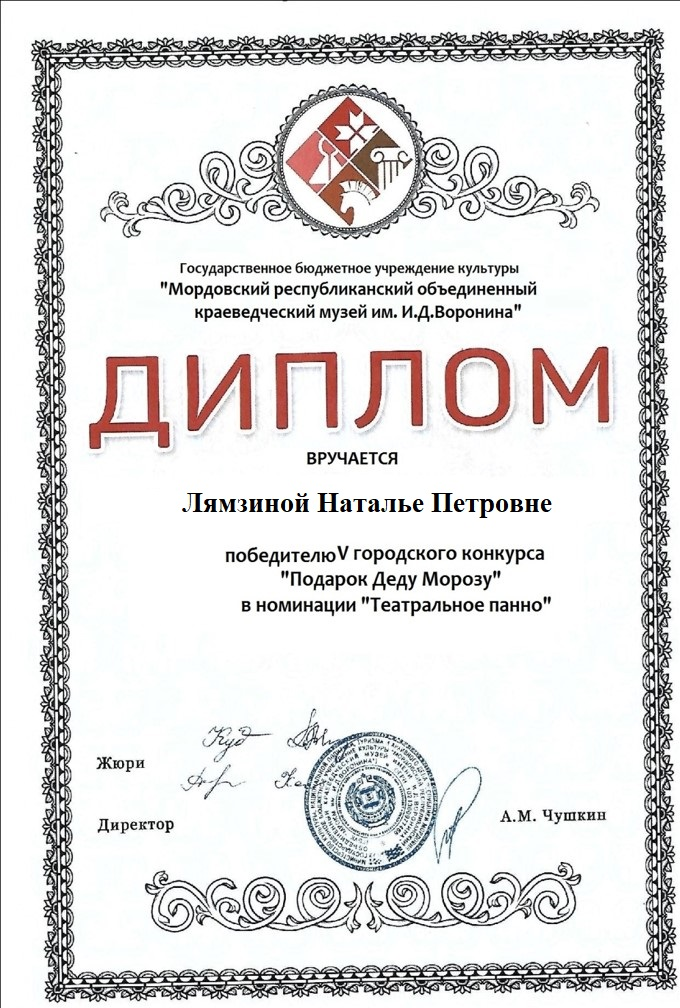 Награды и поощрения педагога
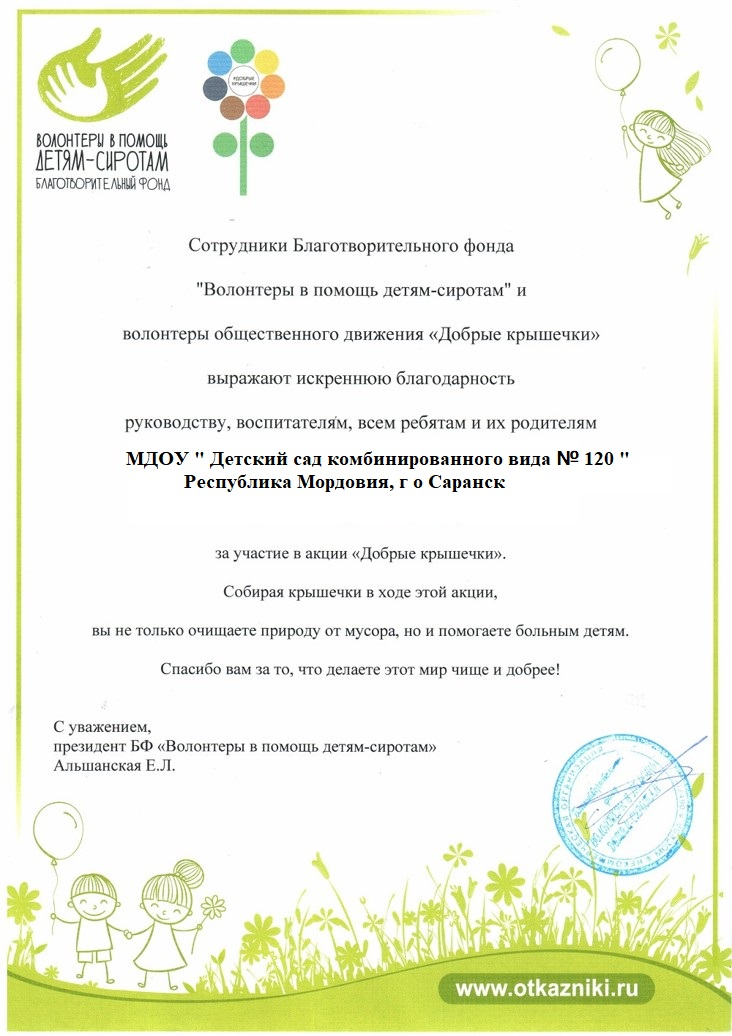 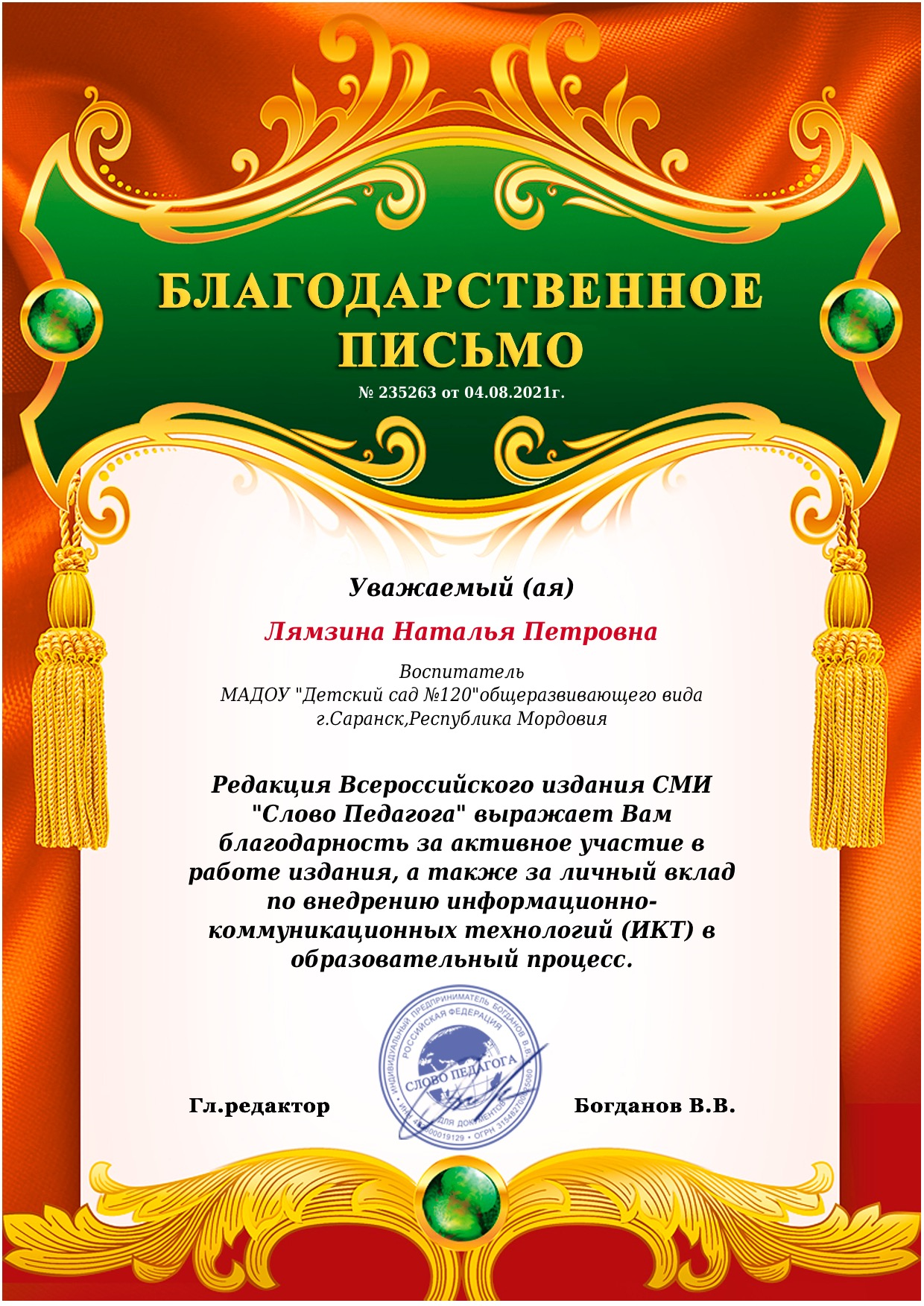 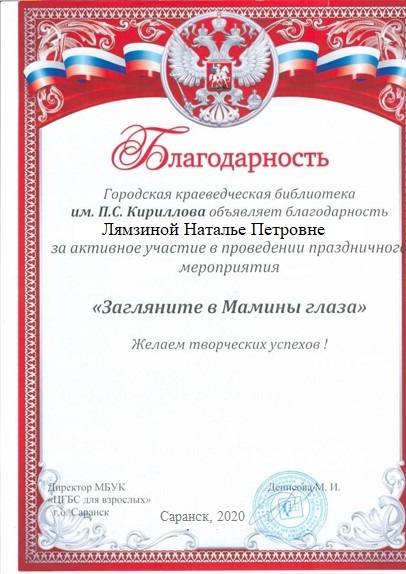